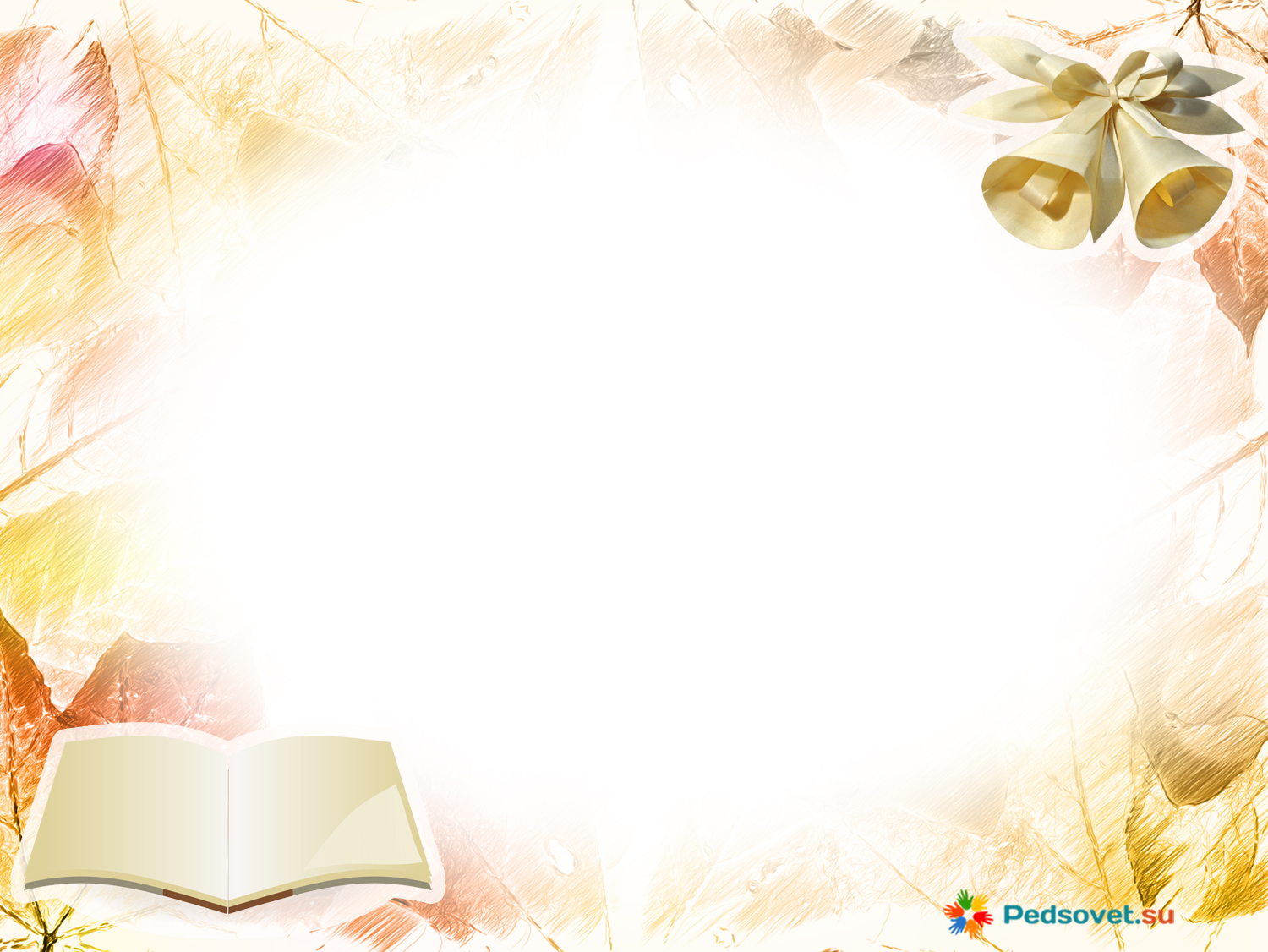 Звіт
з виховної роботи
класного керівника 5-А класу
за 2018-2019н.р.
Зварич Маріанни Василівни
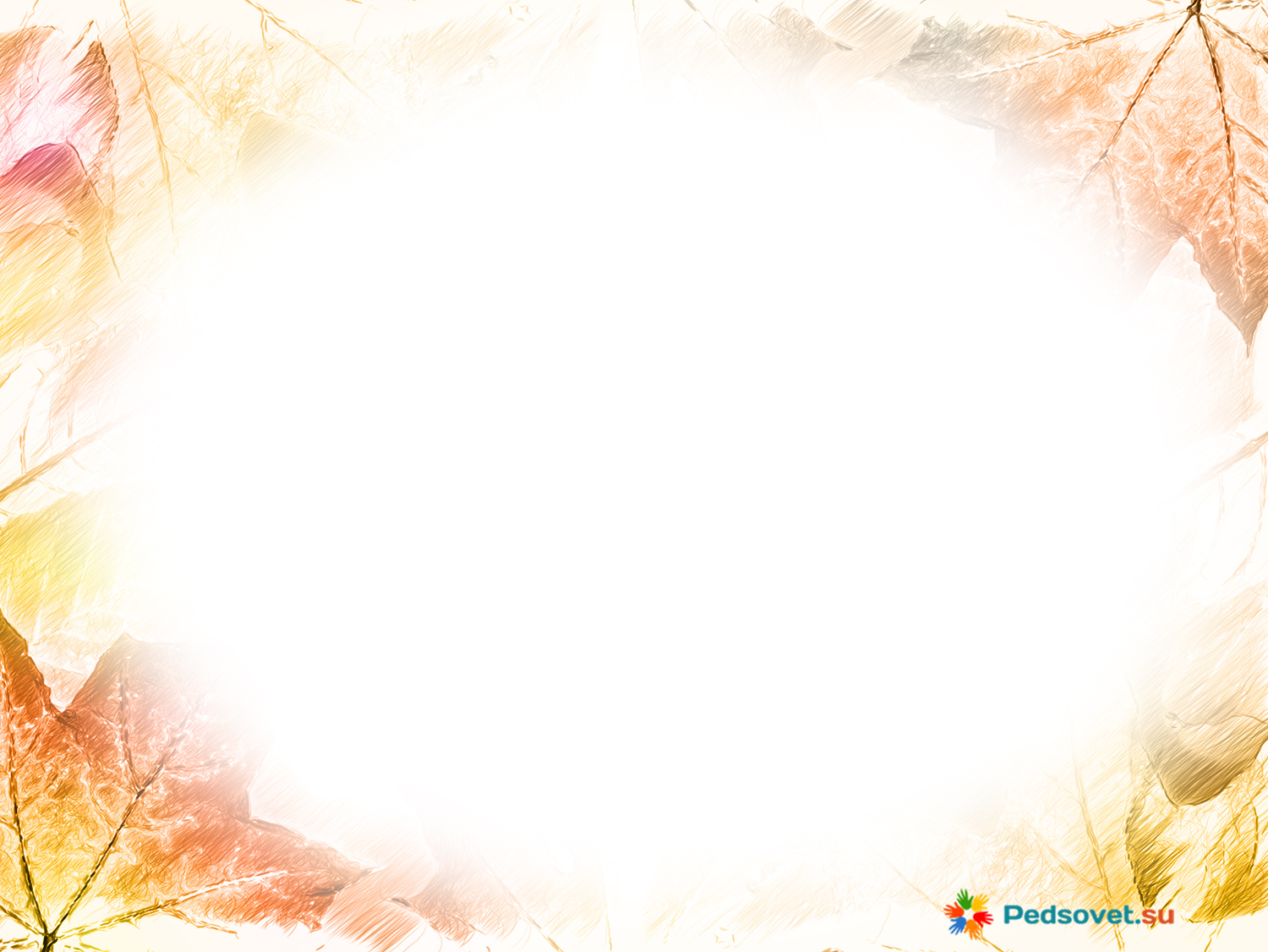 Виховна проблема над якою працюю
Формувати загальнолюдські цінності, виховувати гармонійну, всебічно розвинену особистість учня.
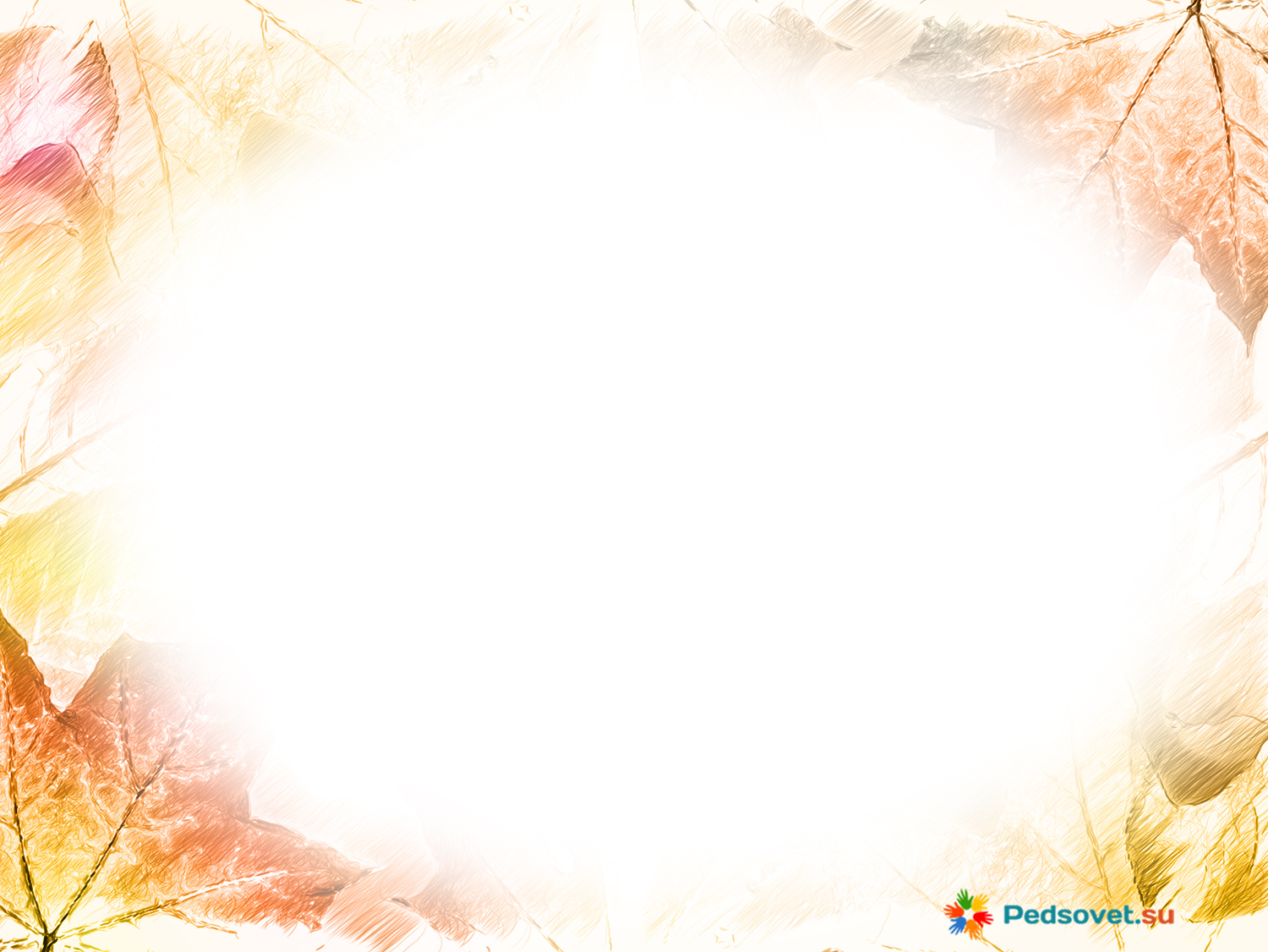 Виховні завдання класного колективу:
прищеплювати здобувачам освіти любов до навчання, створювати умови для засвоєння навчальних програм і розвитку творчих здібностей ;
підтримувати позитивний мікроклімат в колективі на уроках і в позаурочному спілкуванні; 
формувати в учнів високі моральні якості, доброту, чесність, чемність, культуру поведінки;
розвивати творчі здібності, підтримувати ініціативні, організаторські здібності та естетичні нахили в дітей;
сформувати навички  здорового способу життя , дотримання санітарно - гігієнічних норм здоров'я;
виховувати турботливе ставлення одне до одного, до батьків, учителів, молодших за віком і людей похилого віку.
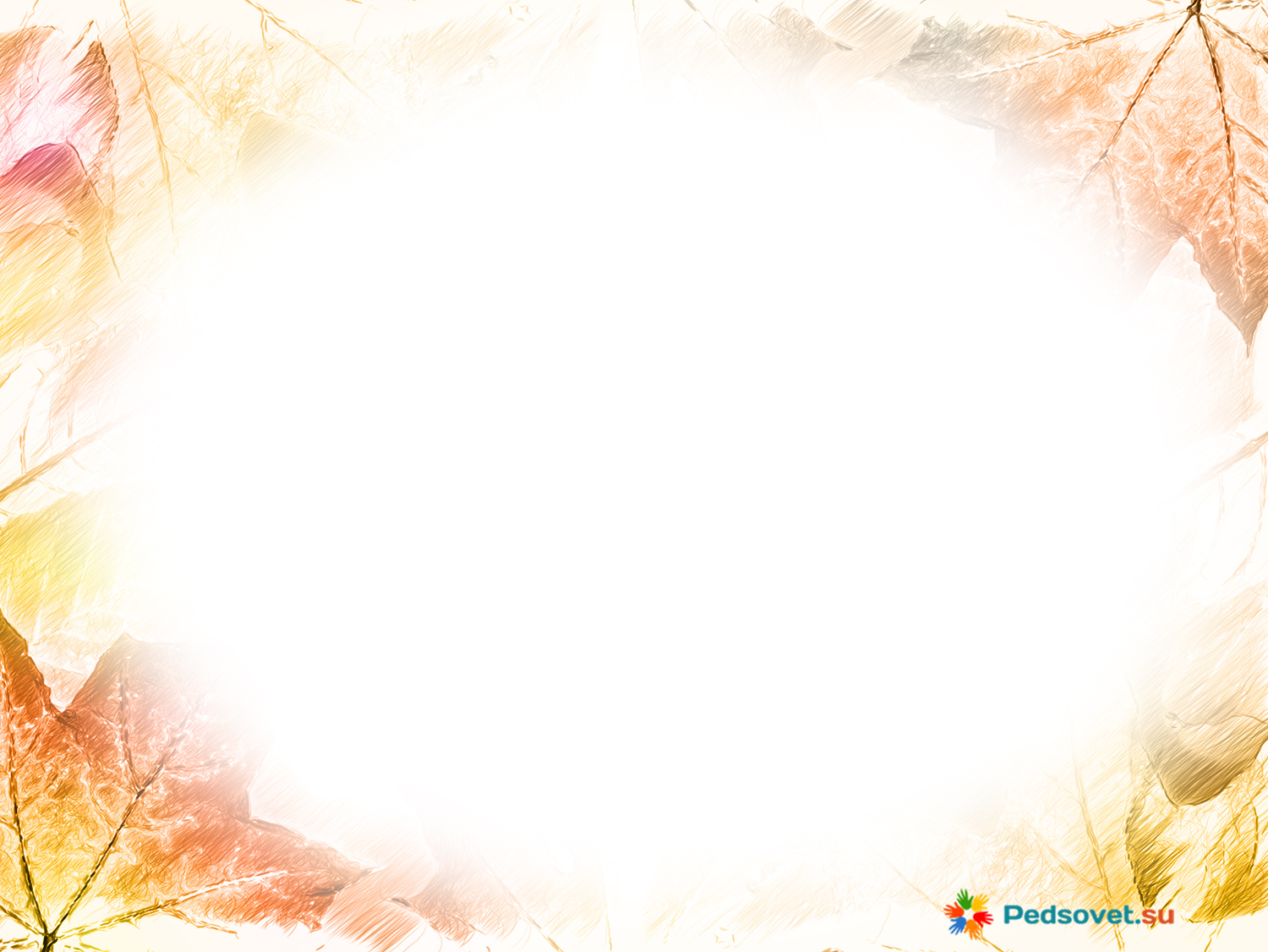 Виховна година: ”Зродились ми великої години”
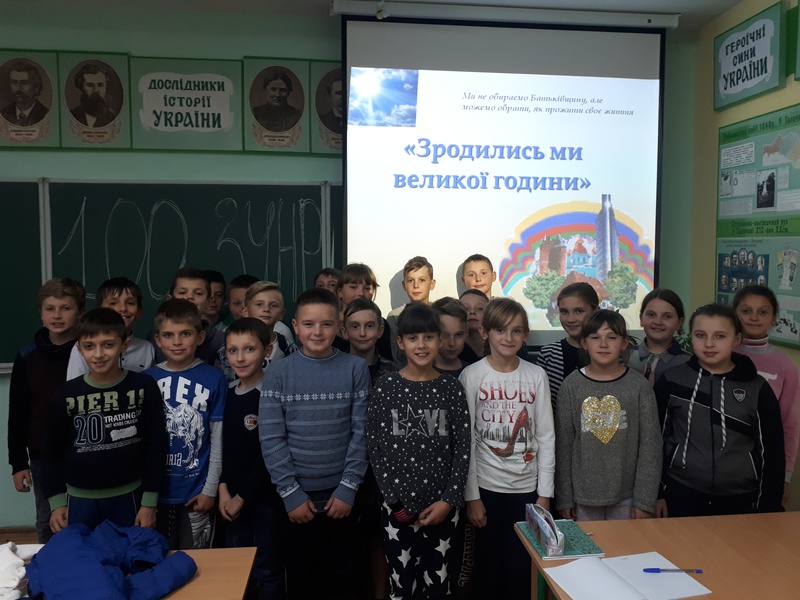 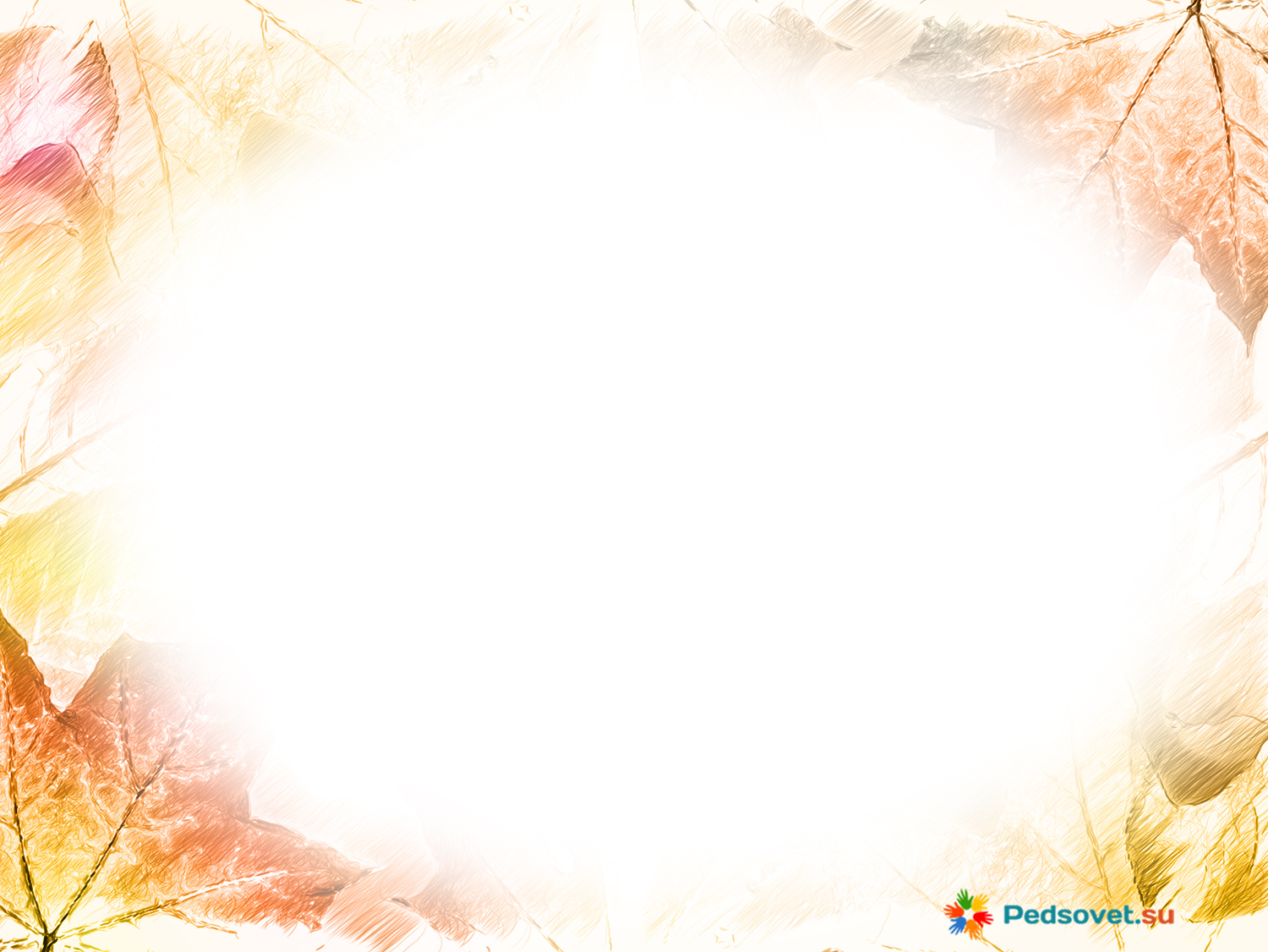 Квіткова композиція до Дня Вчителя!
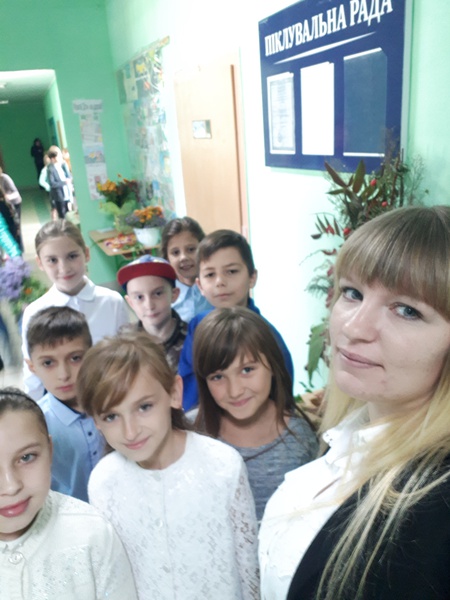 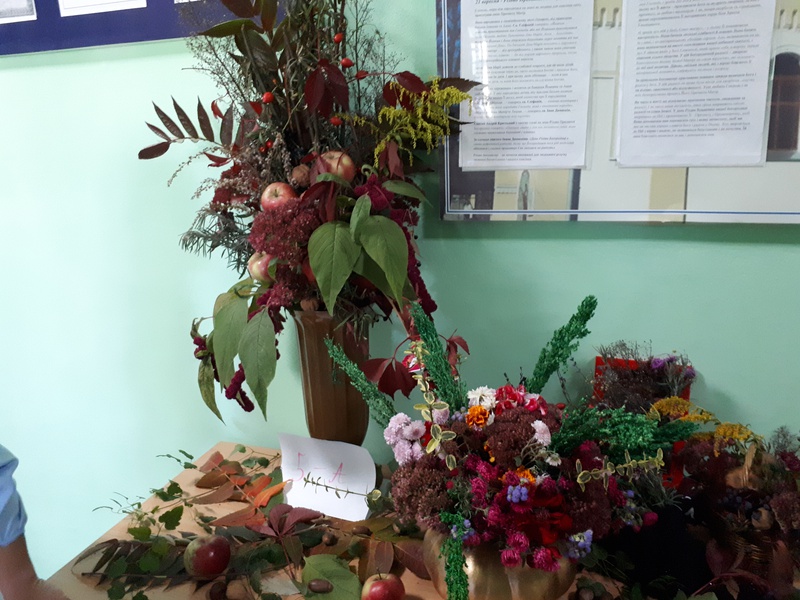 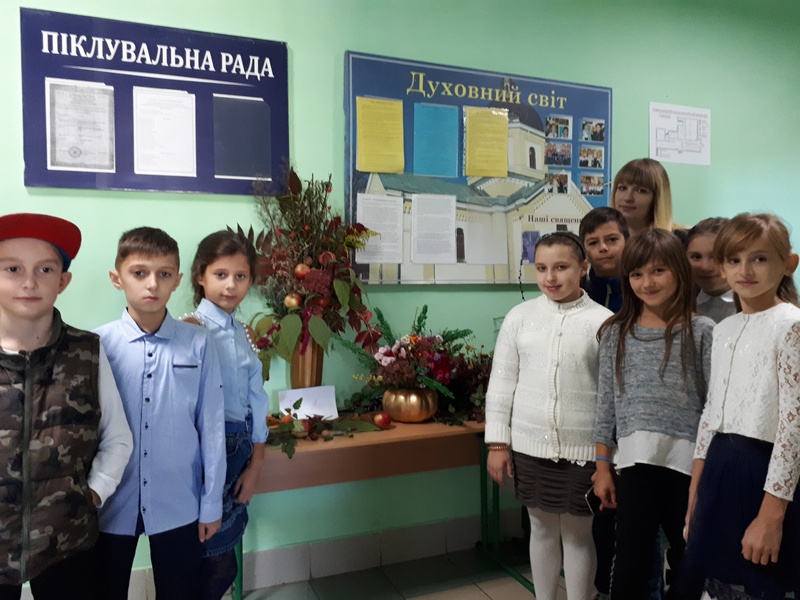 Відповідно до плану виховної роботи в класі щотижня проводились класні години. При плануванні класних заходів підбирала цікаві форми проведення занять. Після кожного заходу проводили підсумки,  учні висловлювали свою думку, пропонували шляхи вирішення виниклих проблем, завжди брали активну участь у підготовці та проведенні класних годин.
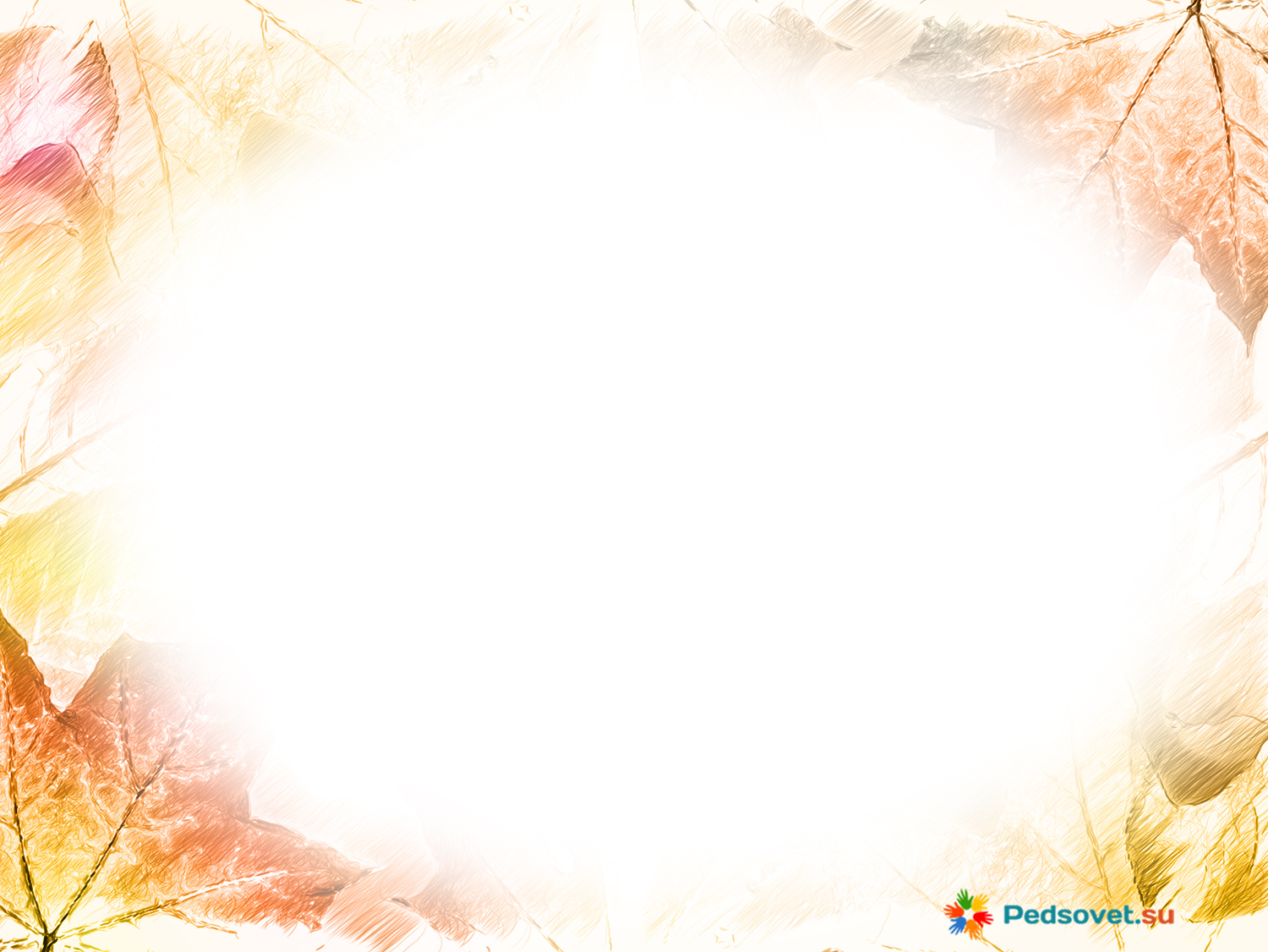 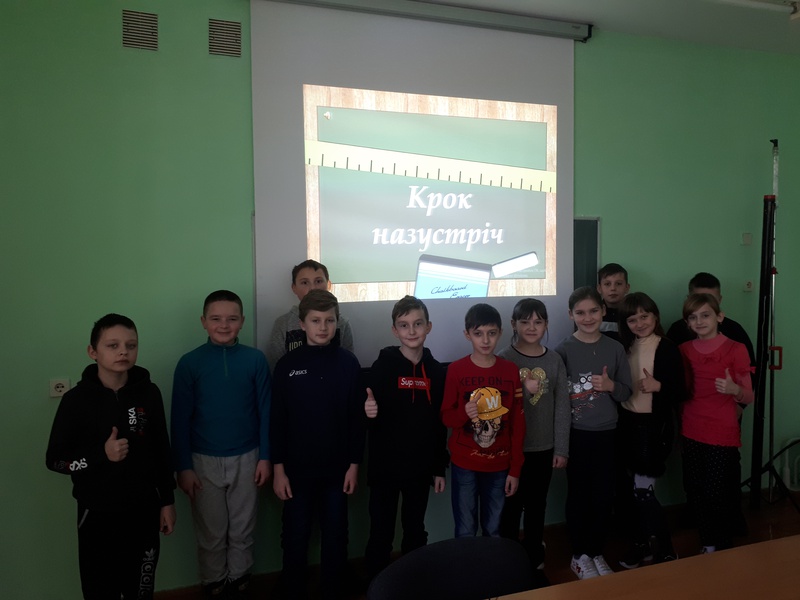 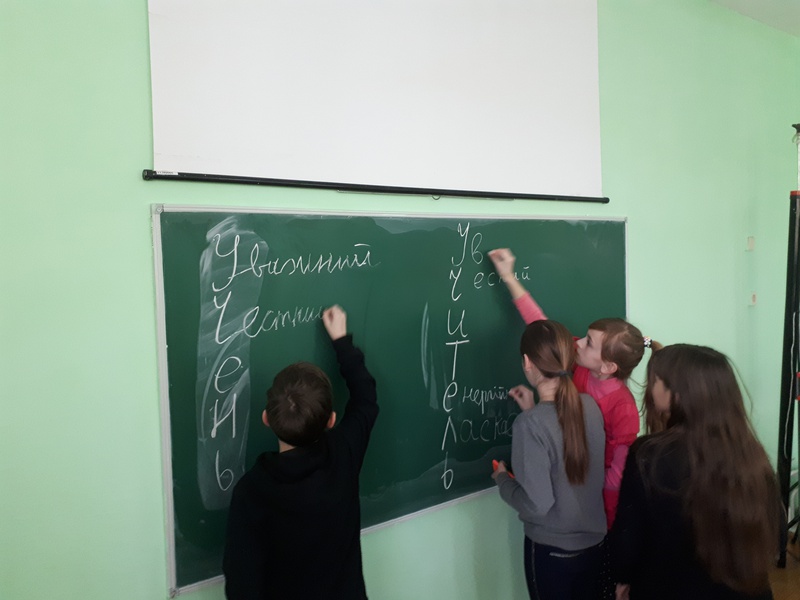 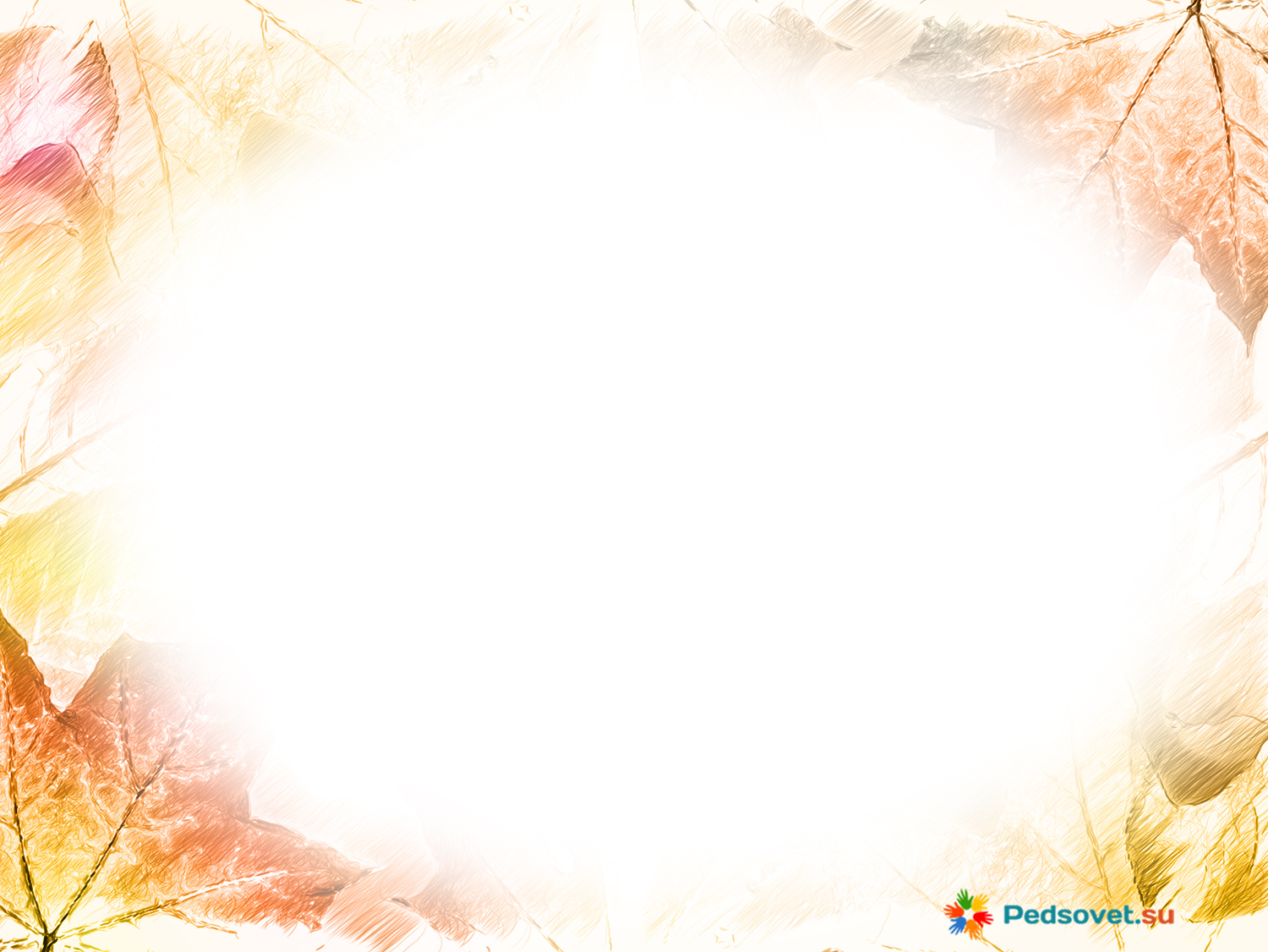 Бесіда: ”Стоп Булінг”
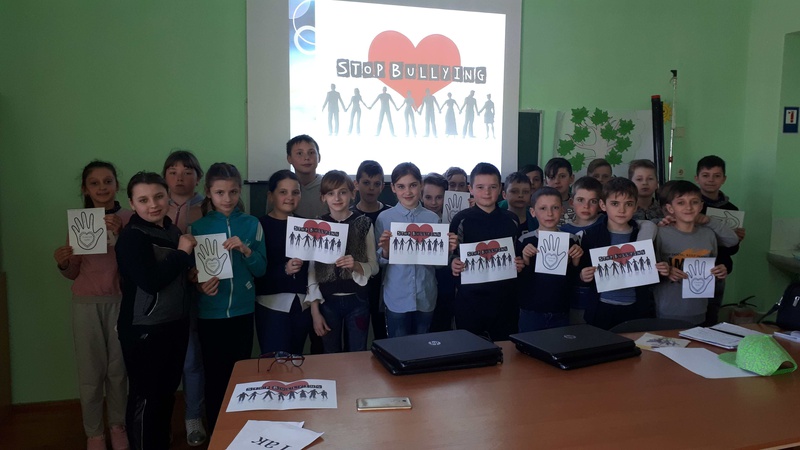 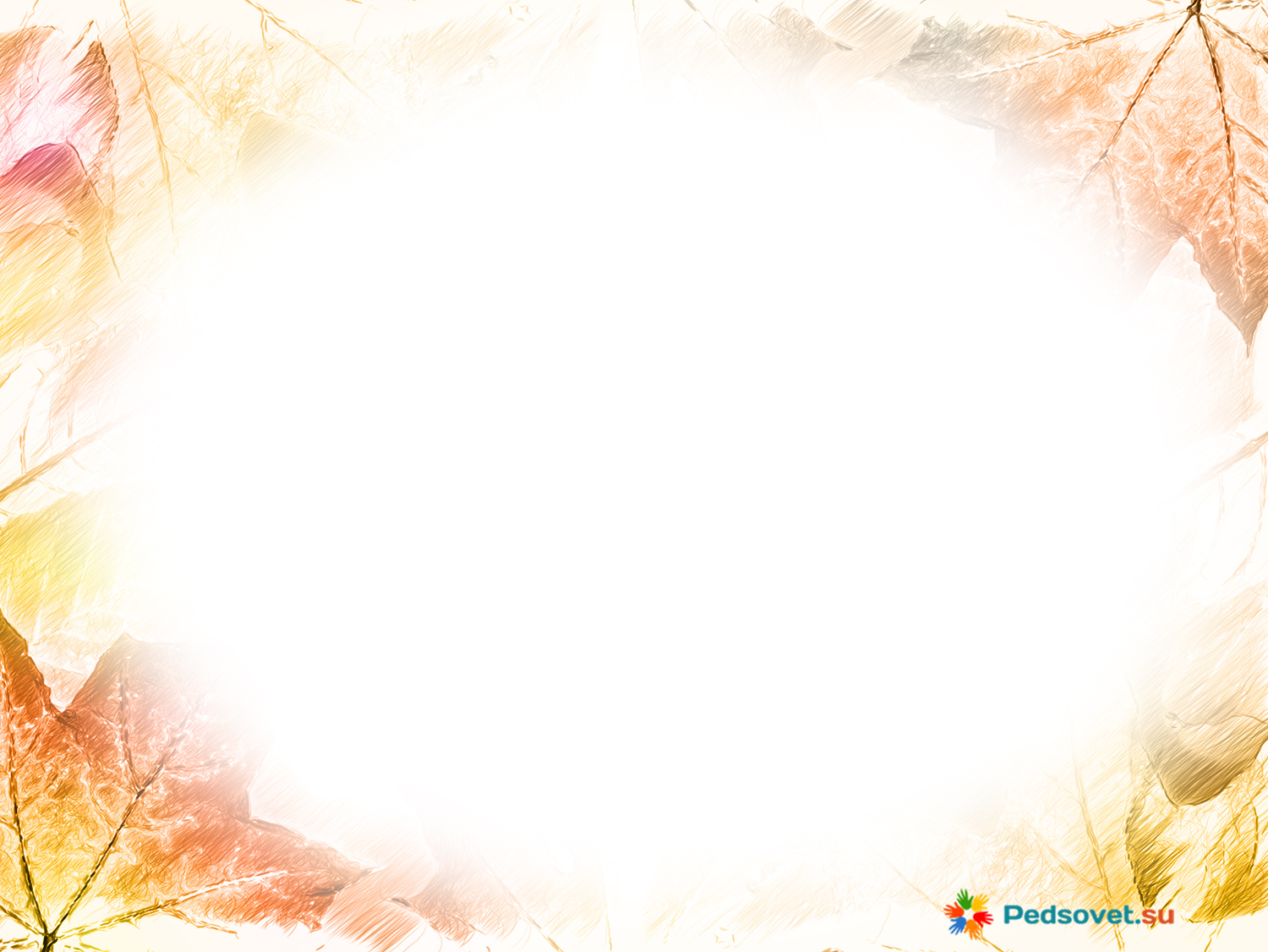 Велика увага була приділена національно-патріотичному вихованню.
День рідної мови відзначає кожна культурна людина, яка усвідомлює, що мова є безцінним надбанням людства.
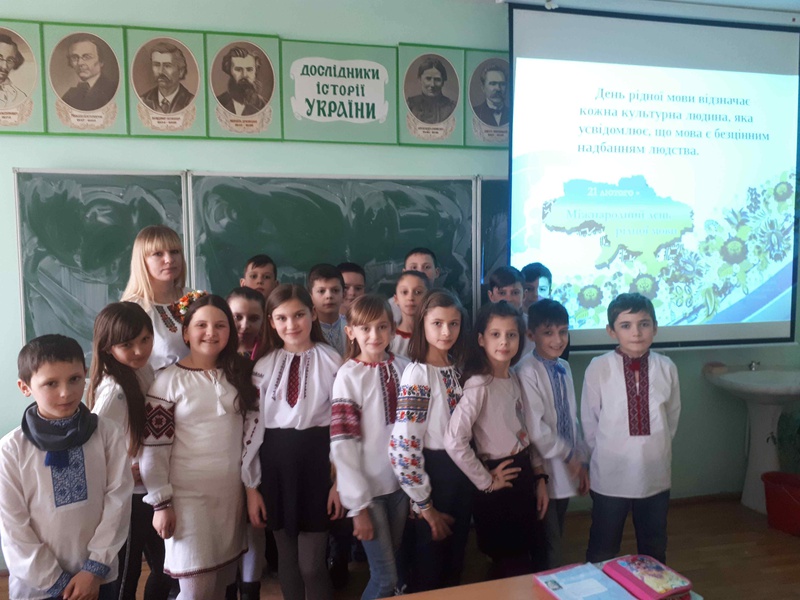 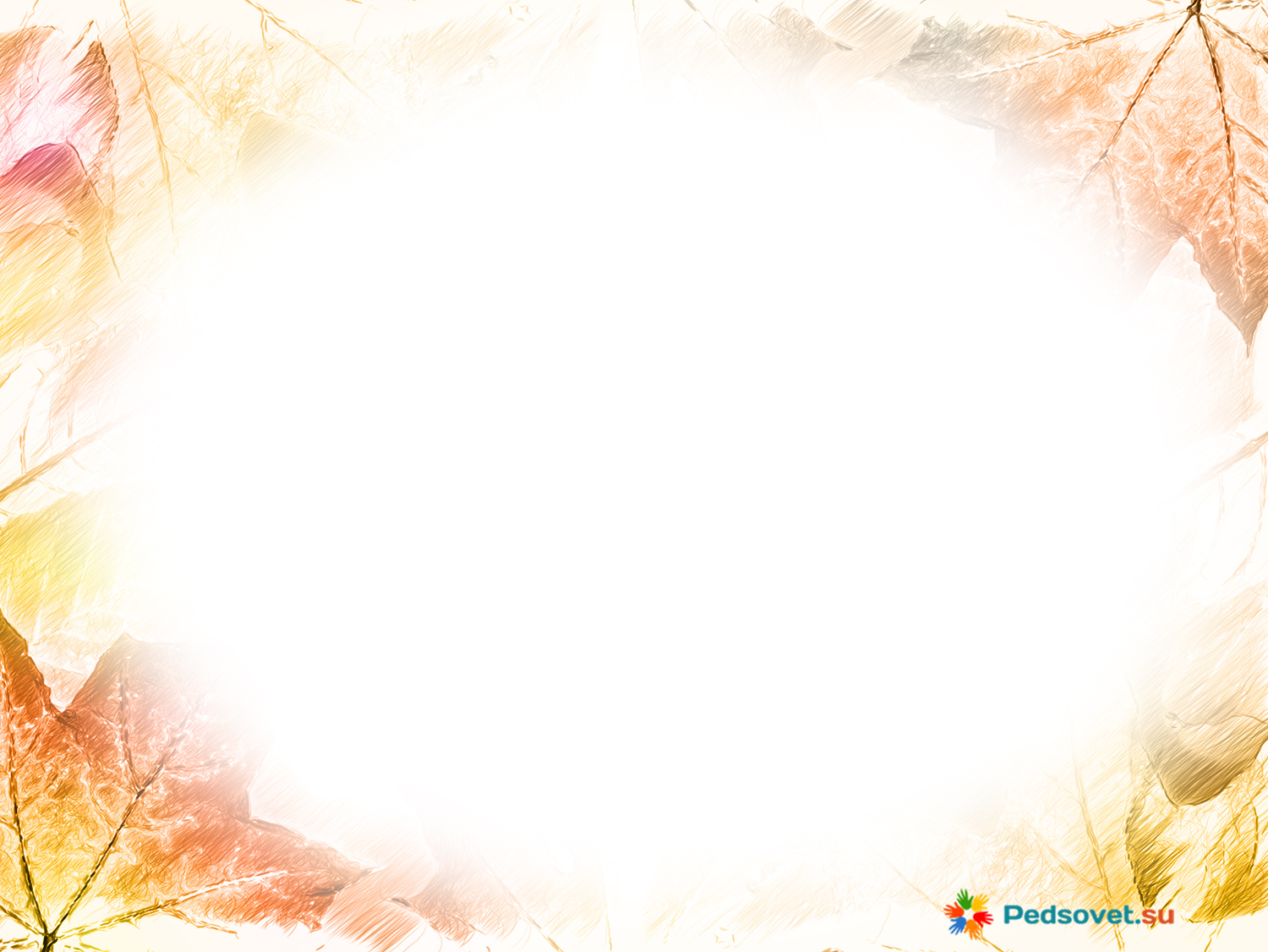 Тарас Григорович Шевченко – безсмертний Кобзар українського народу.
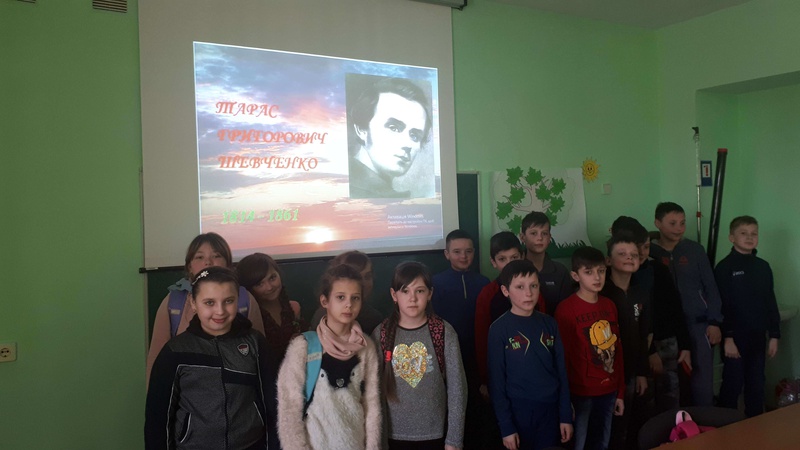 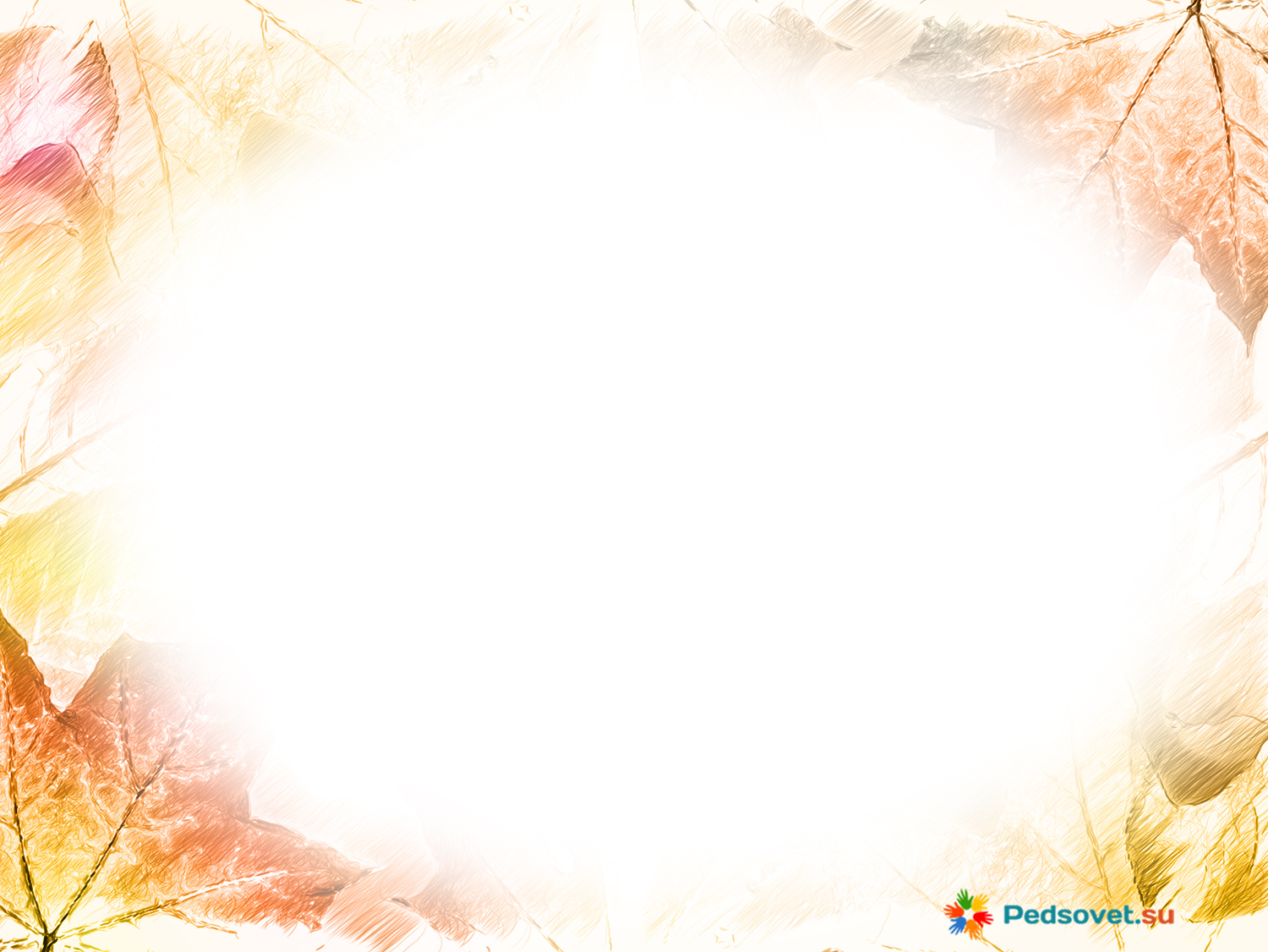 День Вишиванки
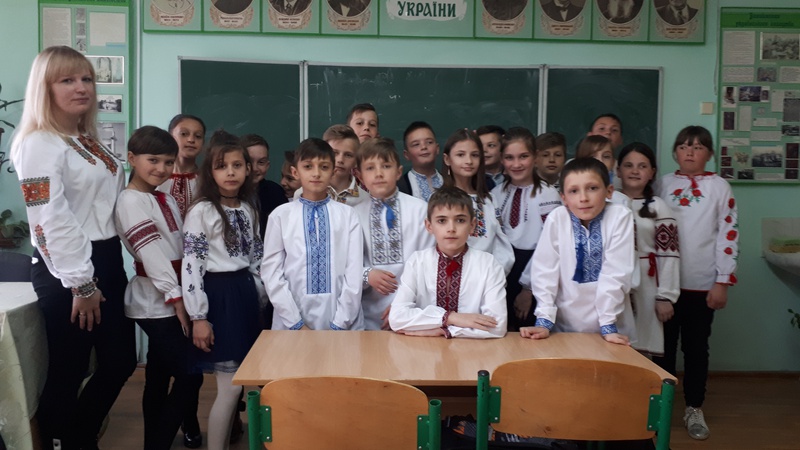 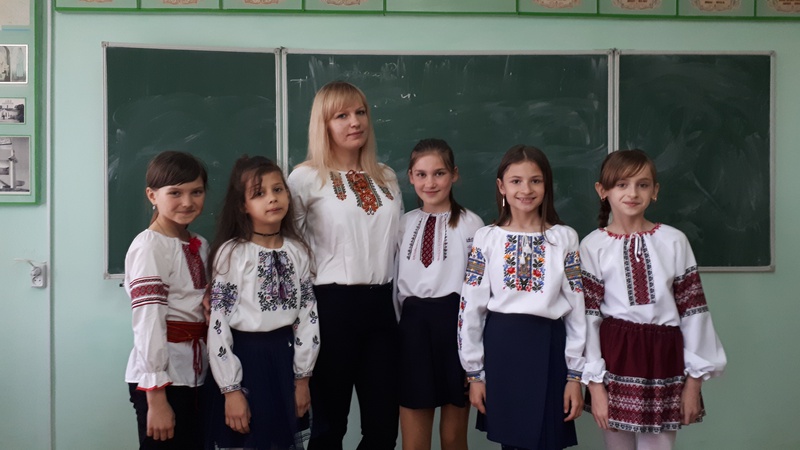 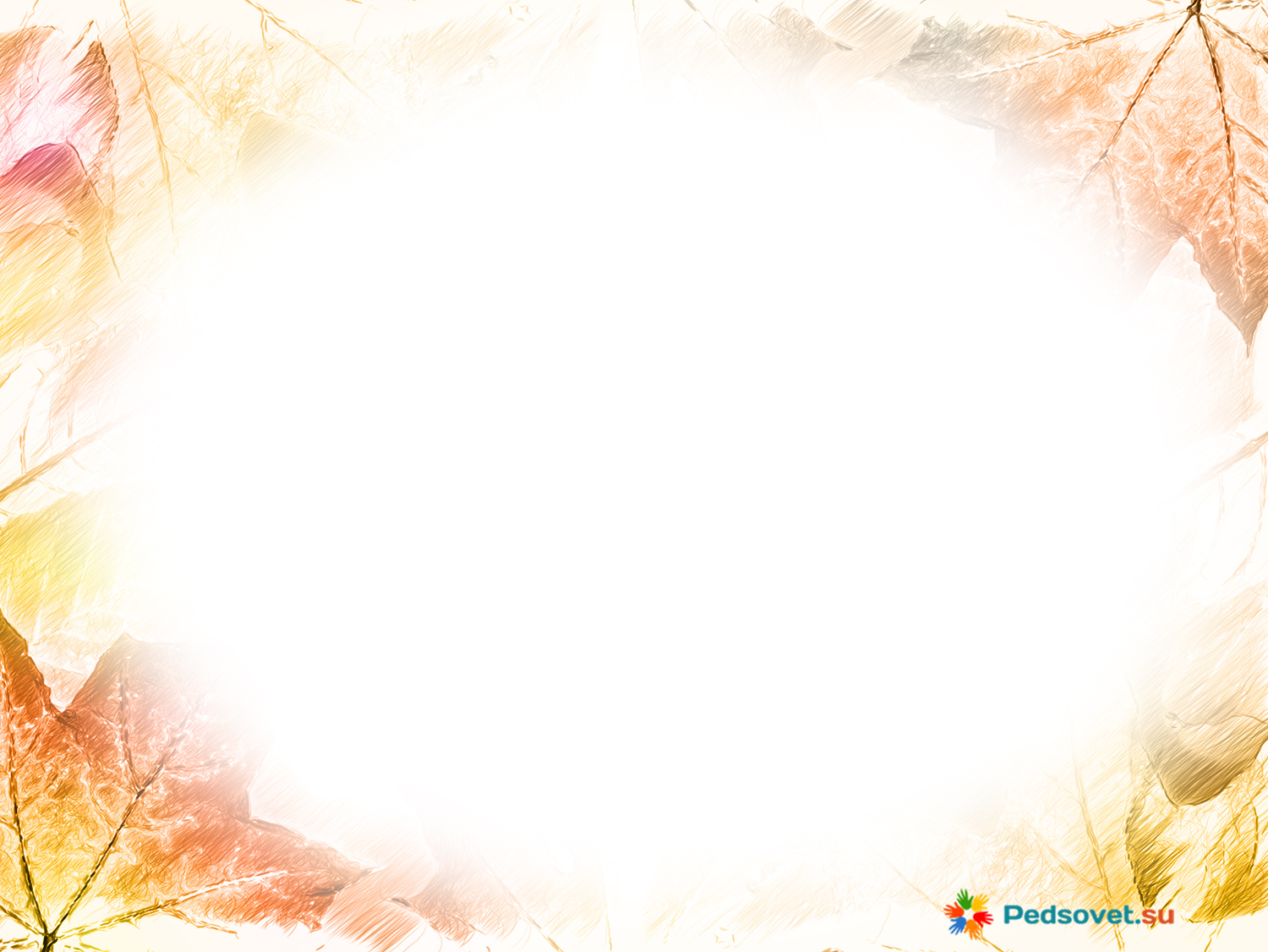 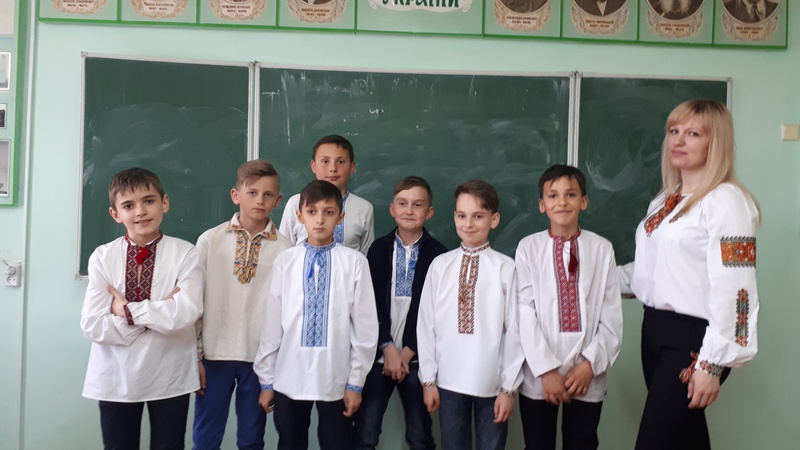 «Я вишию сорочку кольорову
Й по білім світі гордо в ній піду.»
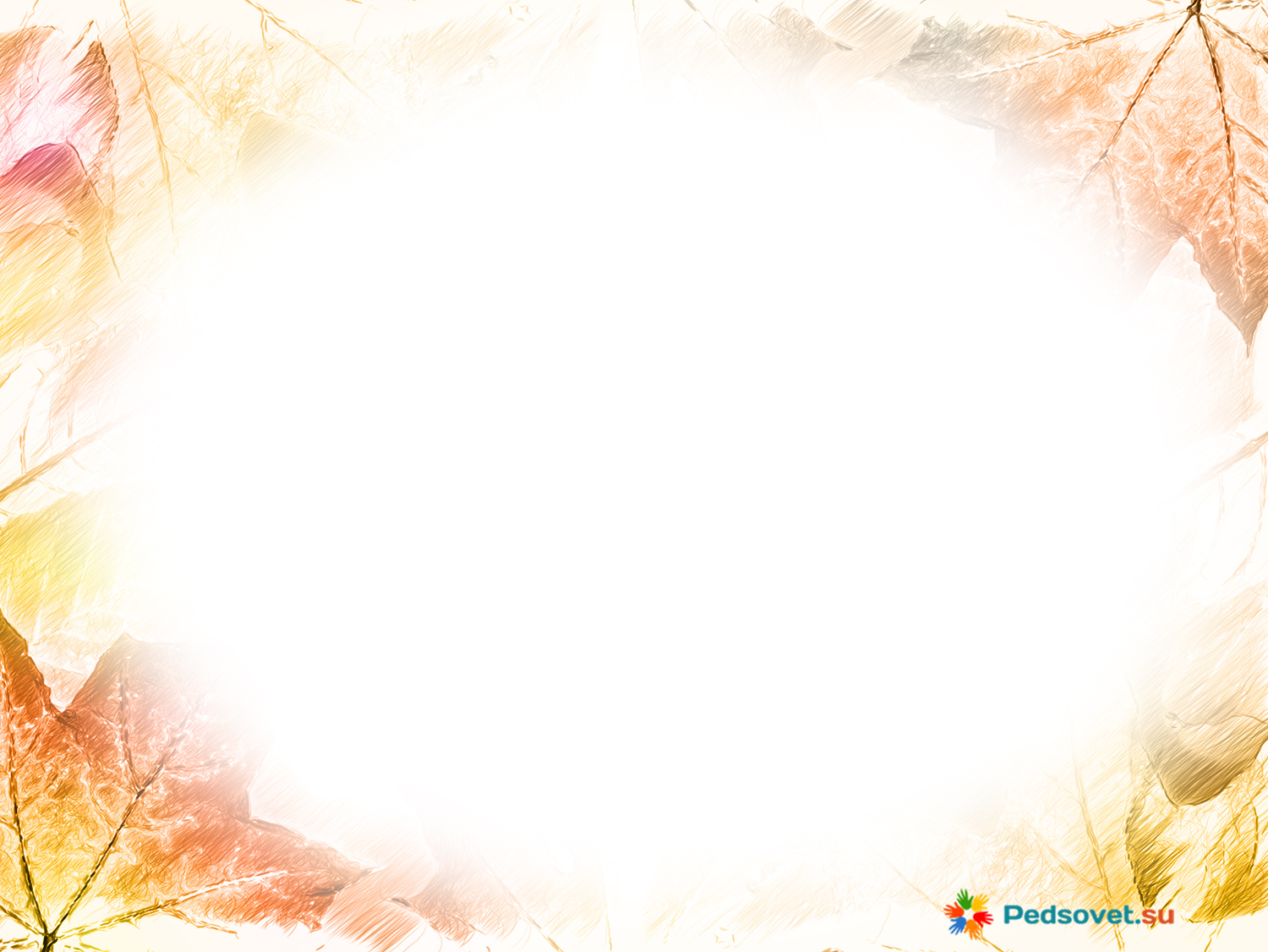 Виховна година " За все, що маю матусю дякую тобі!"
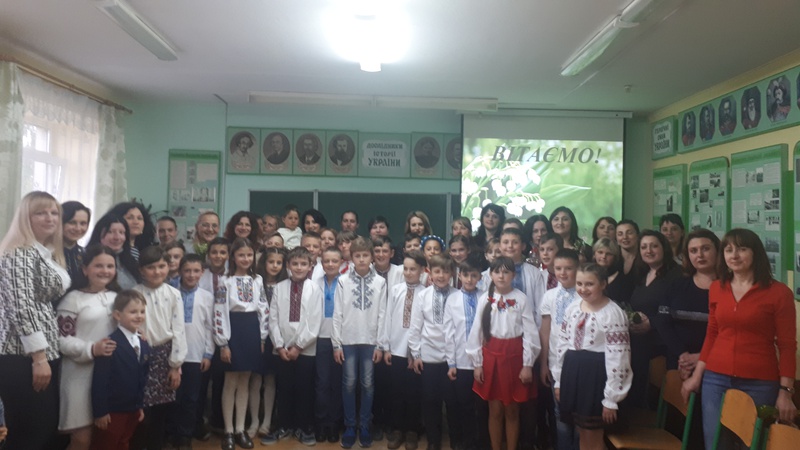 Перший подарунок, який дає нам мати - це життя, другий - любов, і третій - розуміння.
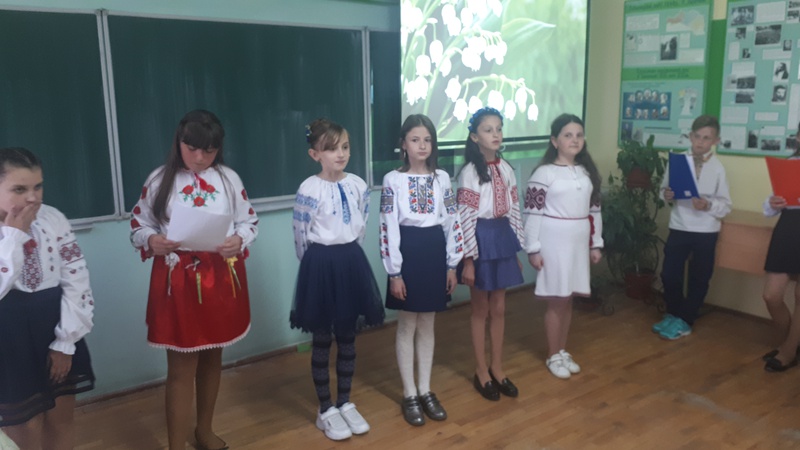 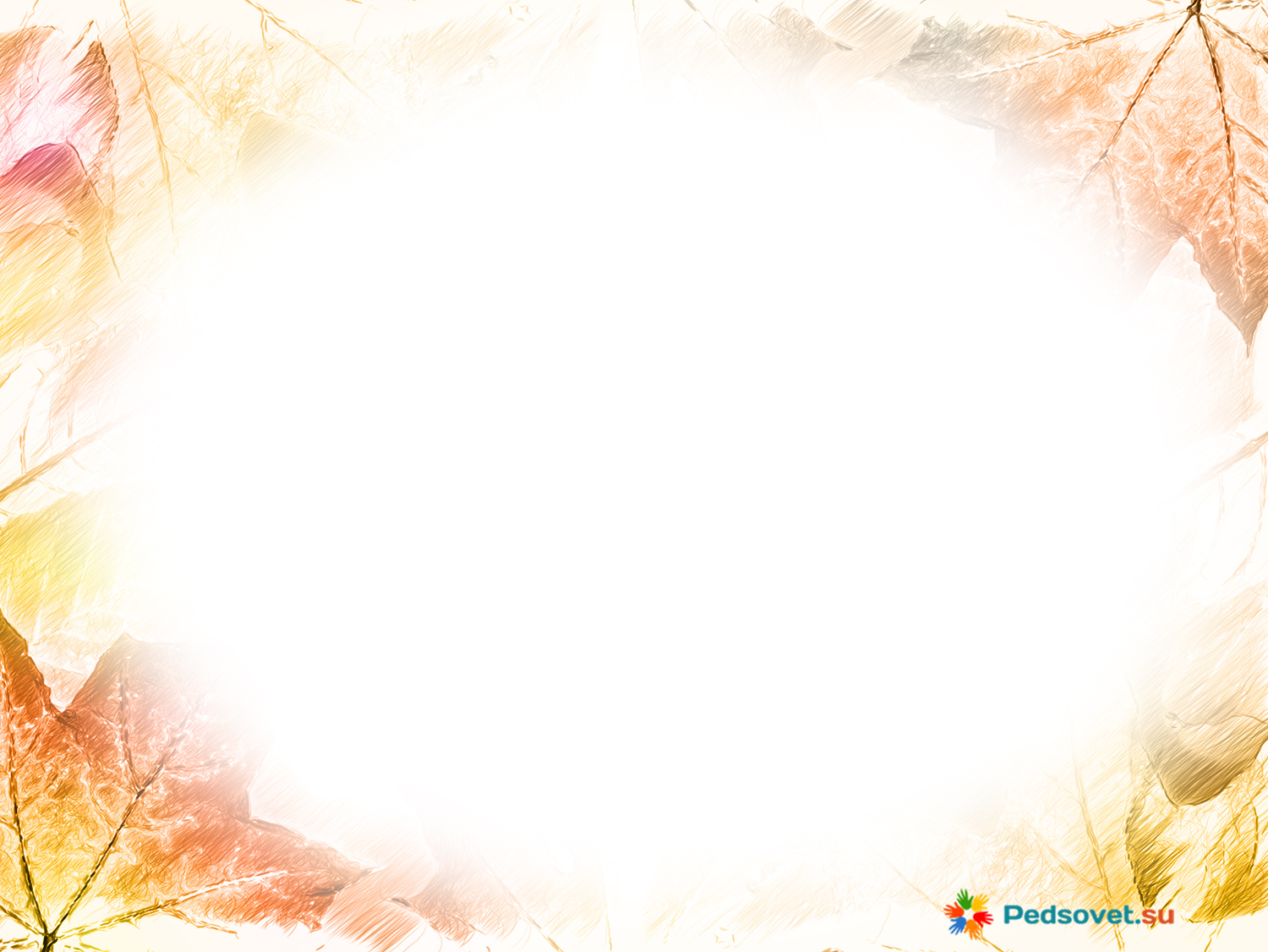 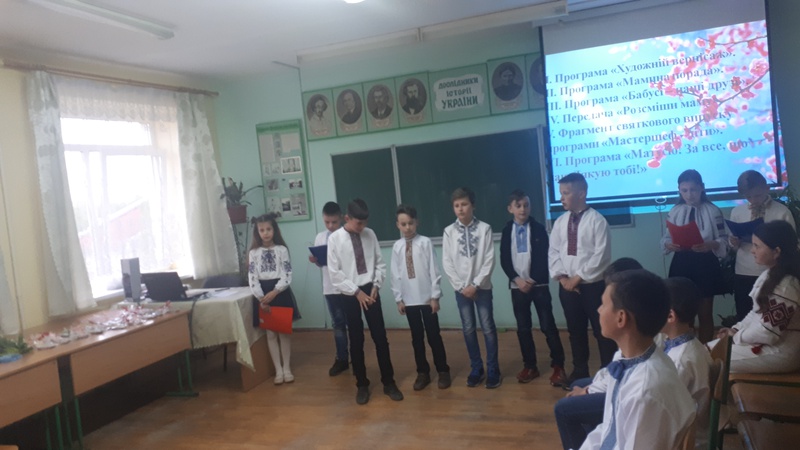 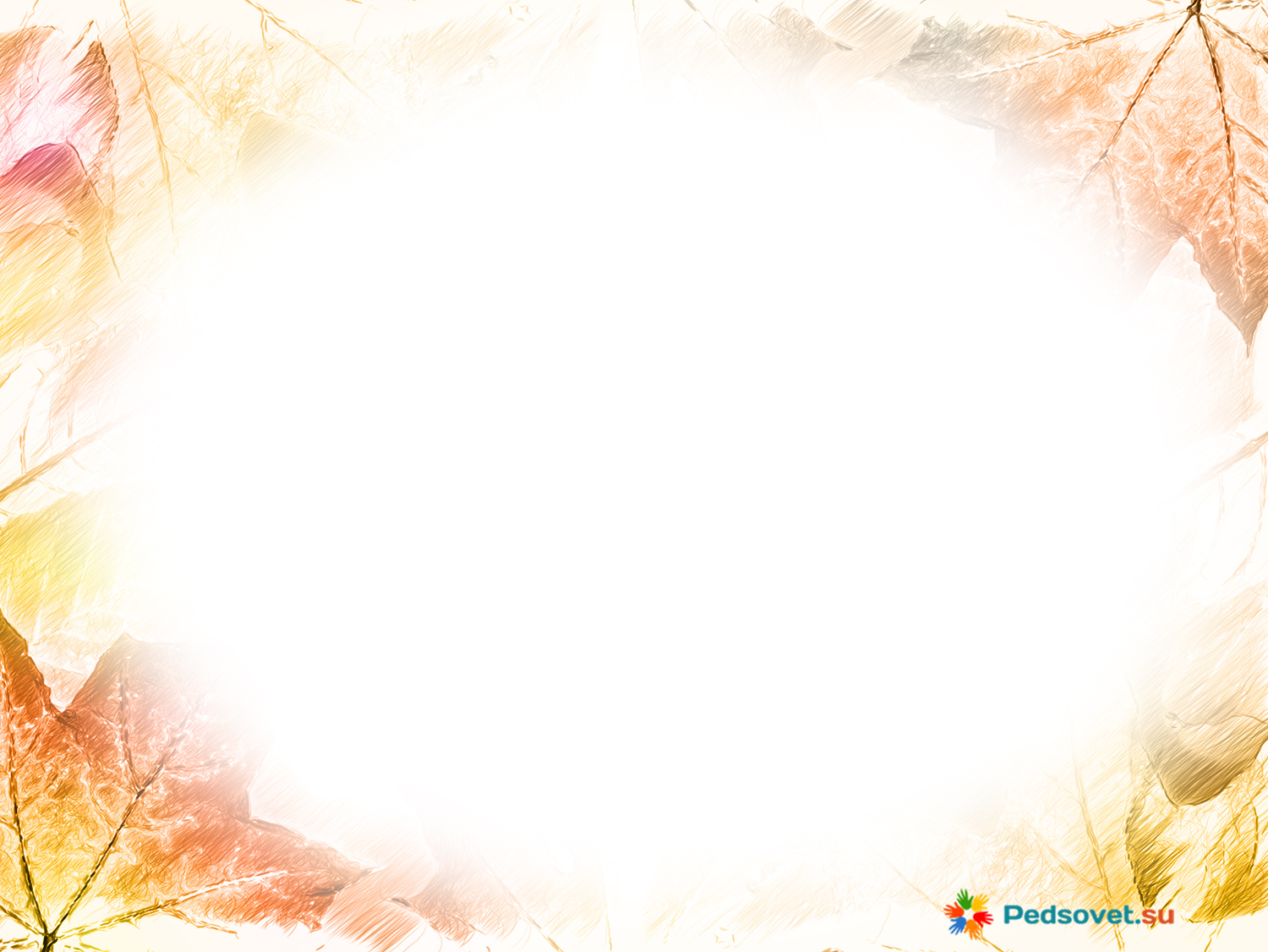 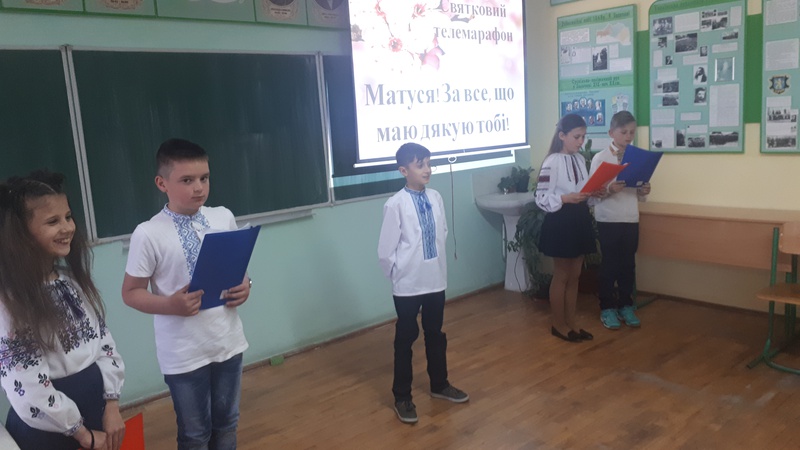 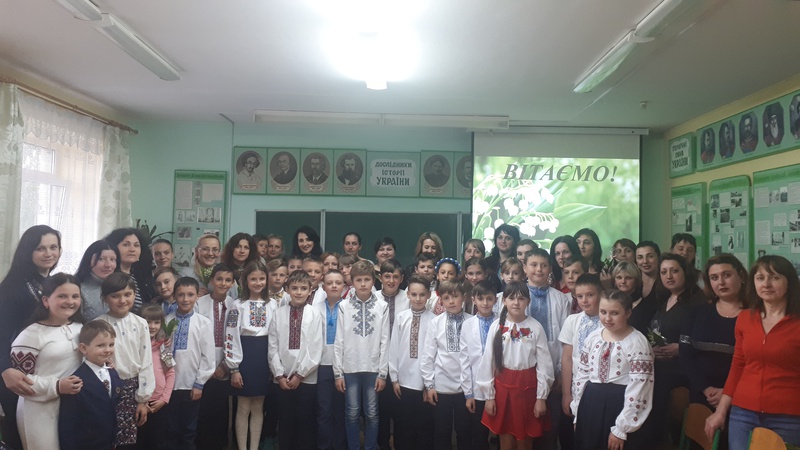 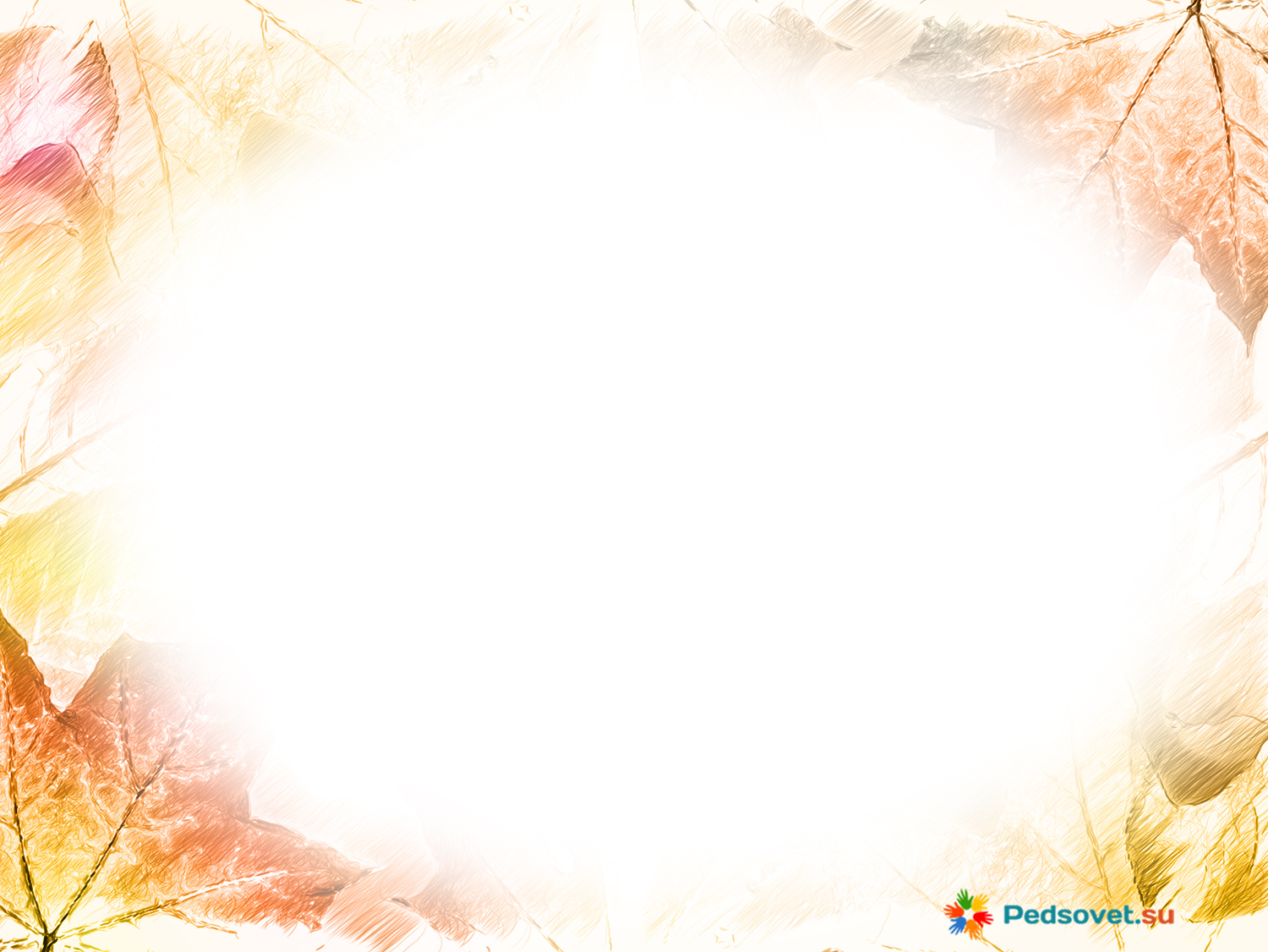 Бесіда "Чорнобиль не має минулого часу "
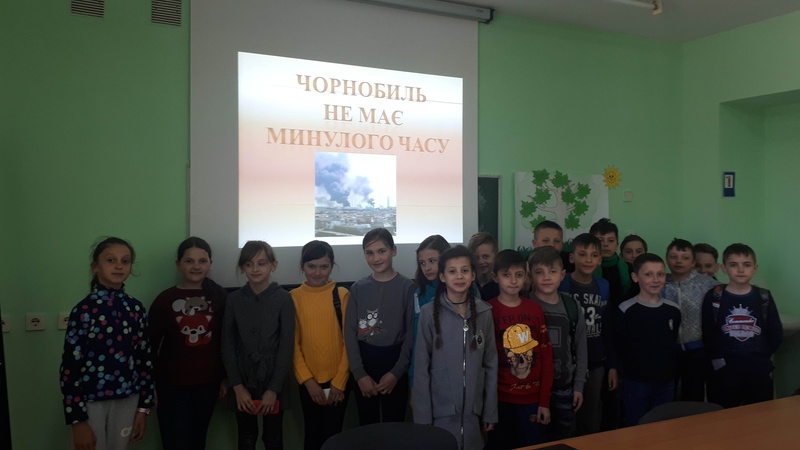 Дуже важливо, щоб сьогоднішнє покоління пам'ятало про таку страшну подію як Чорнобиль....
Виховна година:"Правила поведінки при виявленні вибухонебезпечних предметів"
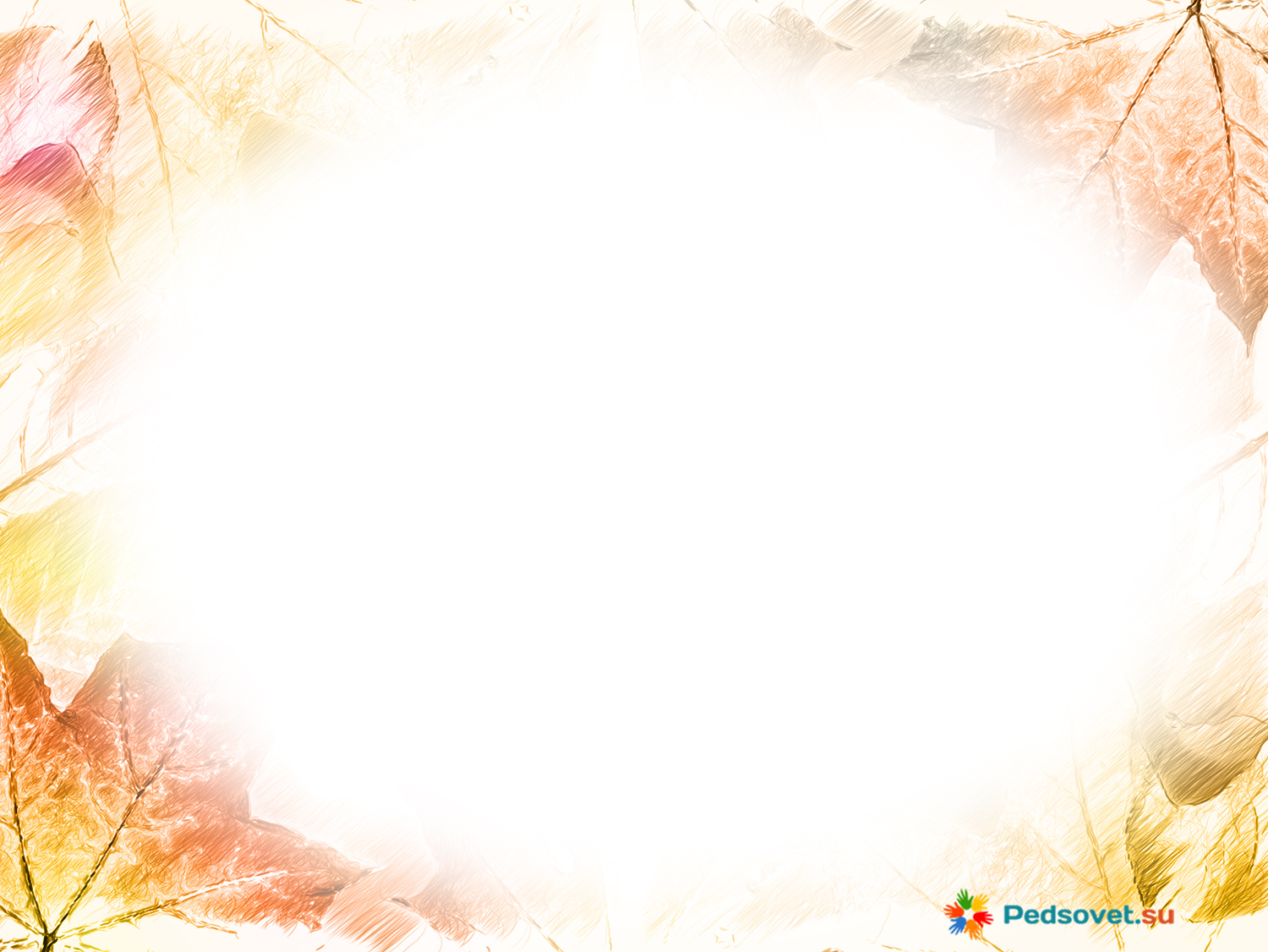 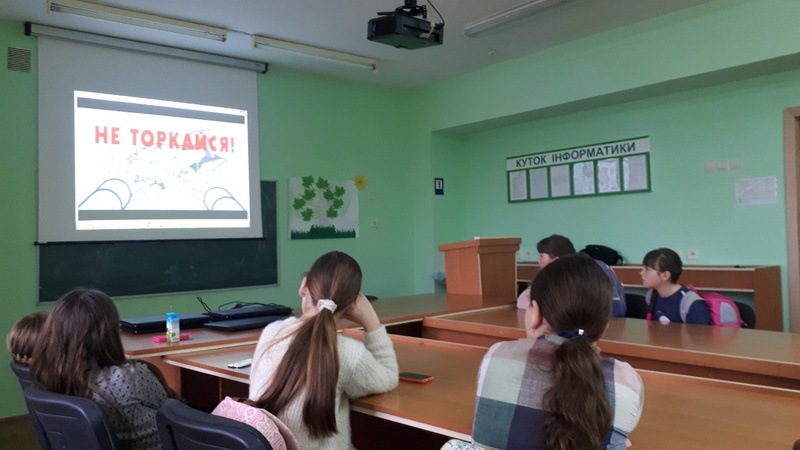 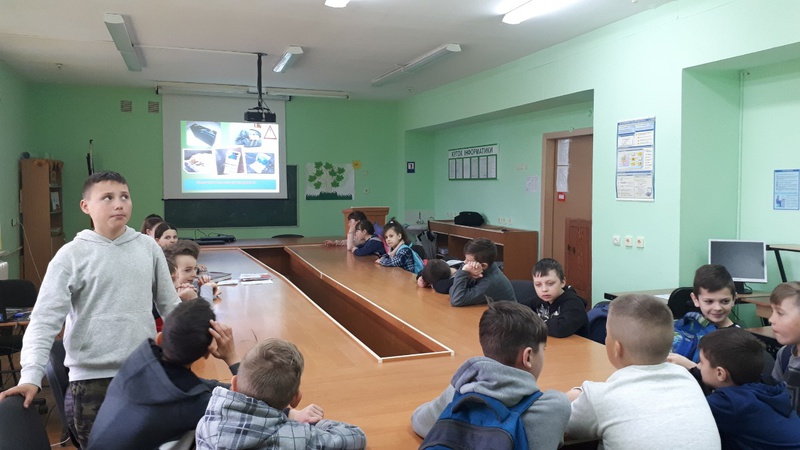 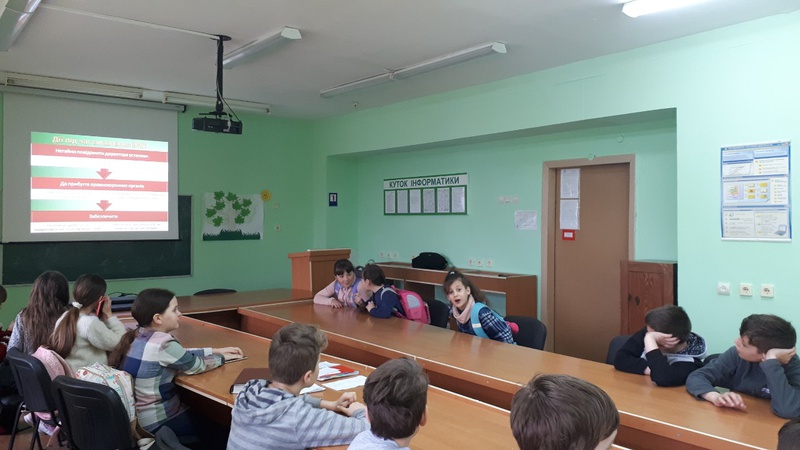 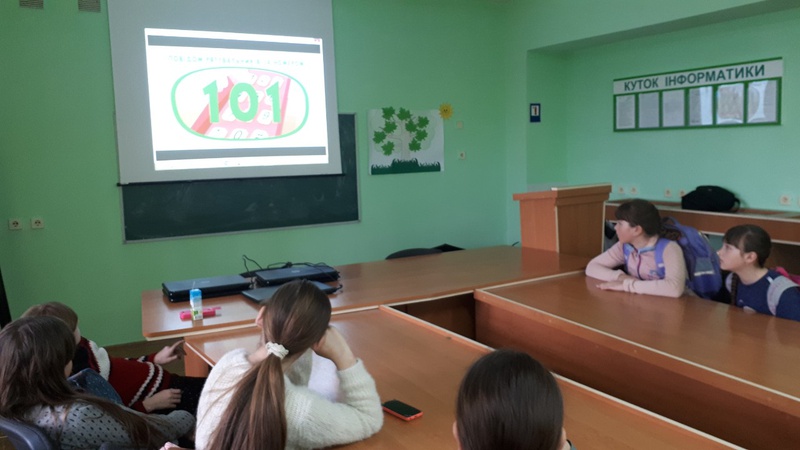 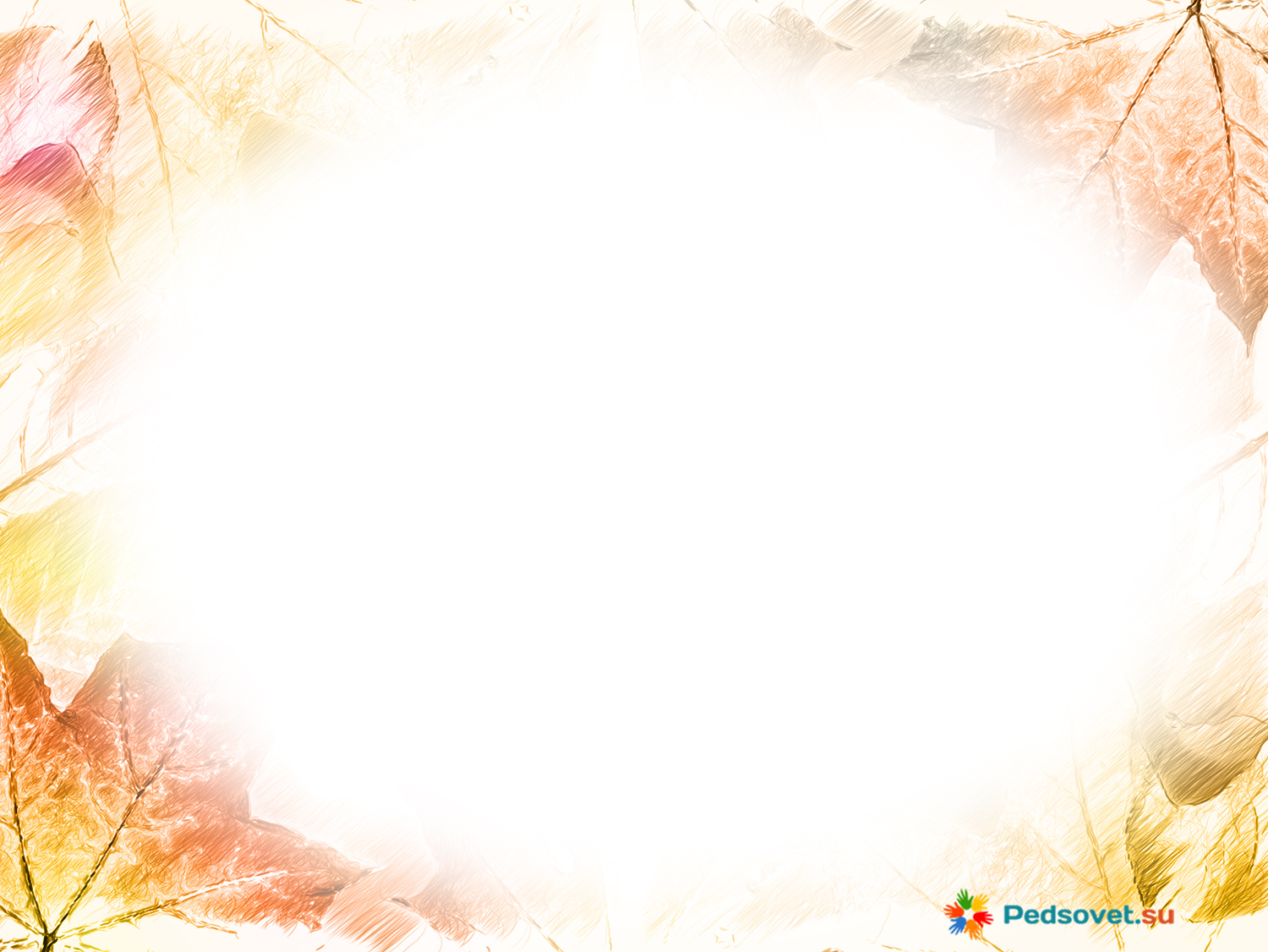 Бесіда" Не жартуй з вогнем"
(Бесіда проходила у формі гри. Здобувачі освіти були поділені на команди, виконували певні завдання разом. Така форма бесіди дуже подобається дітям.)
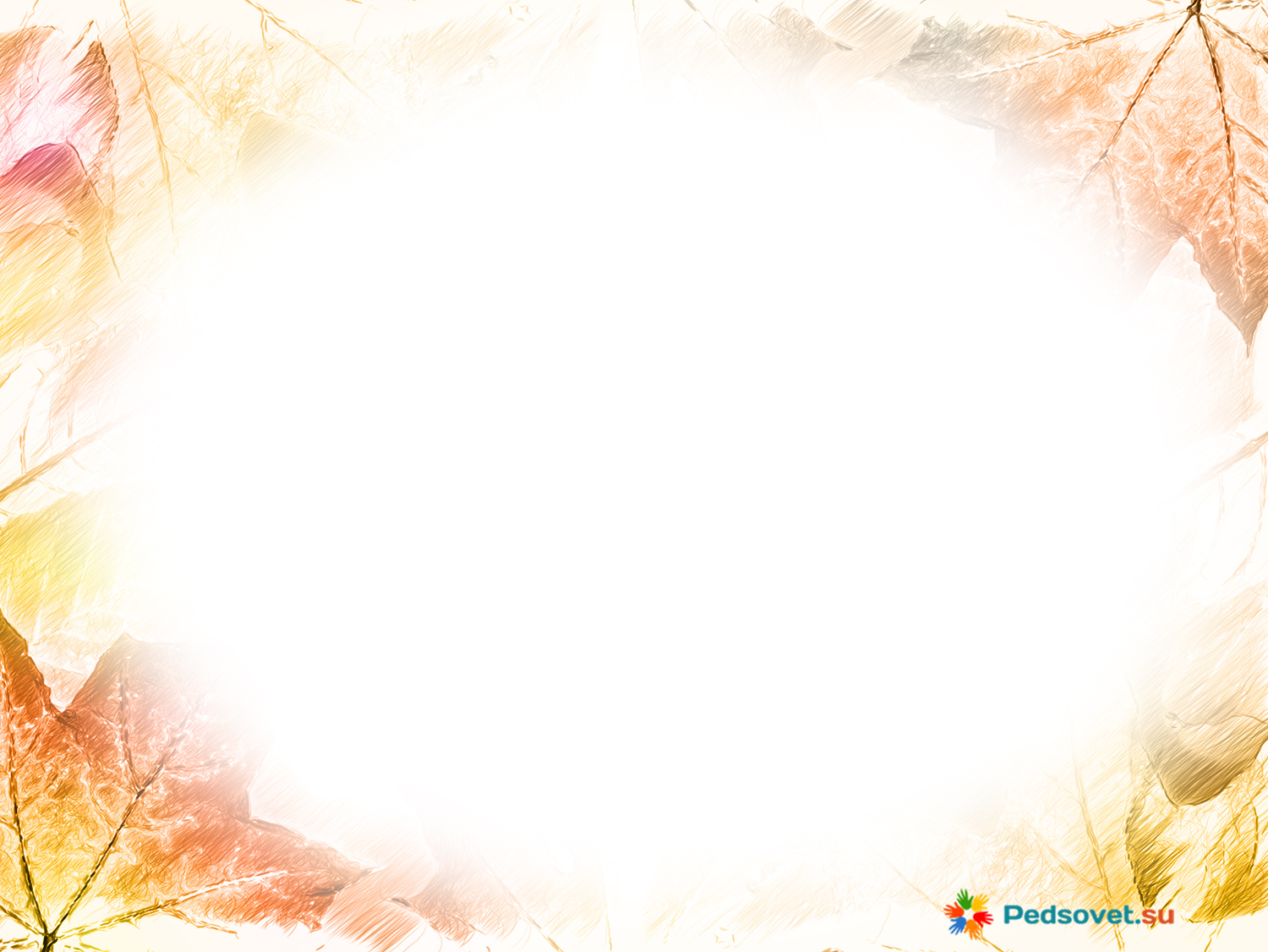 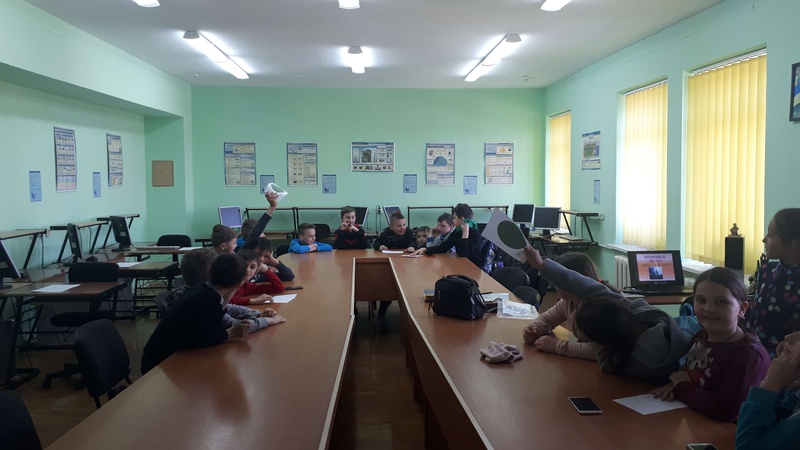 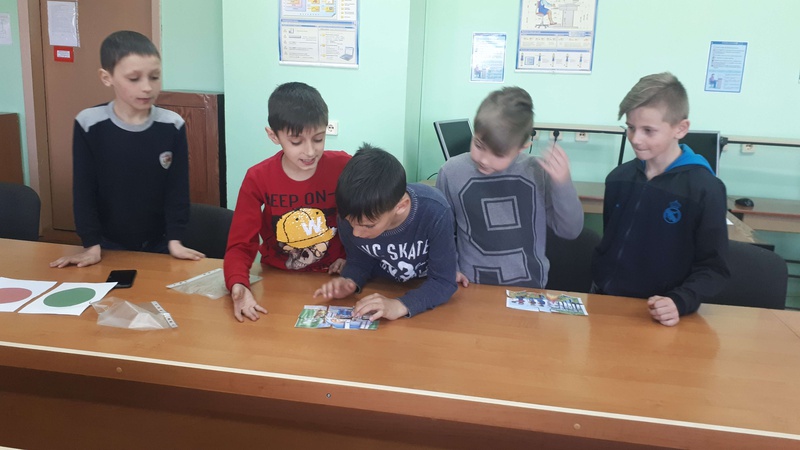 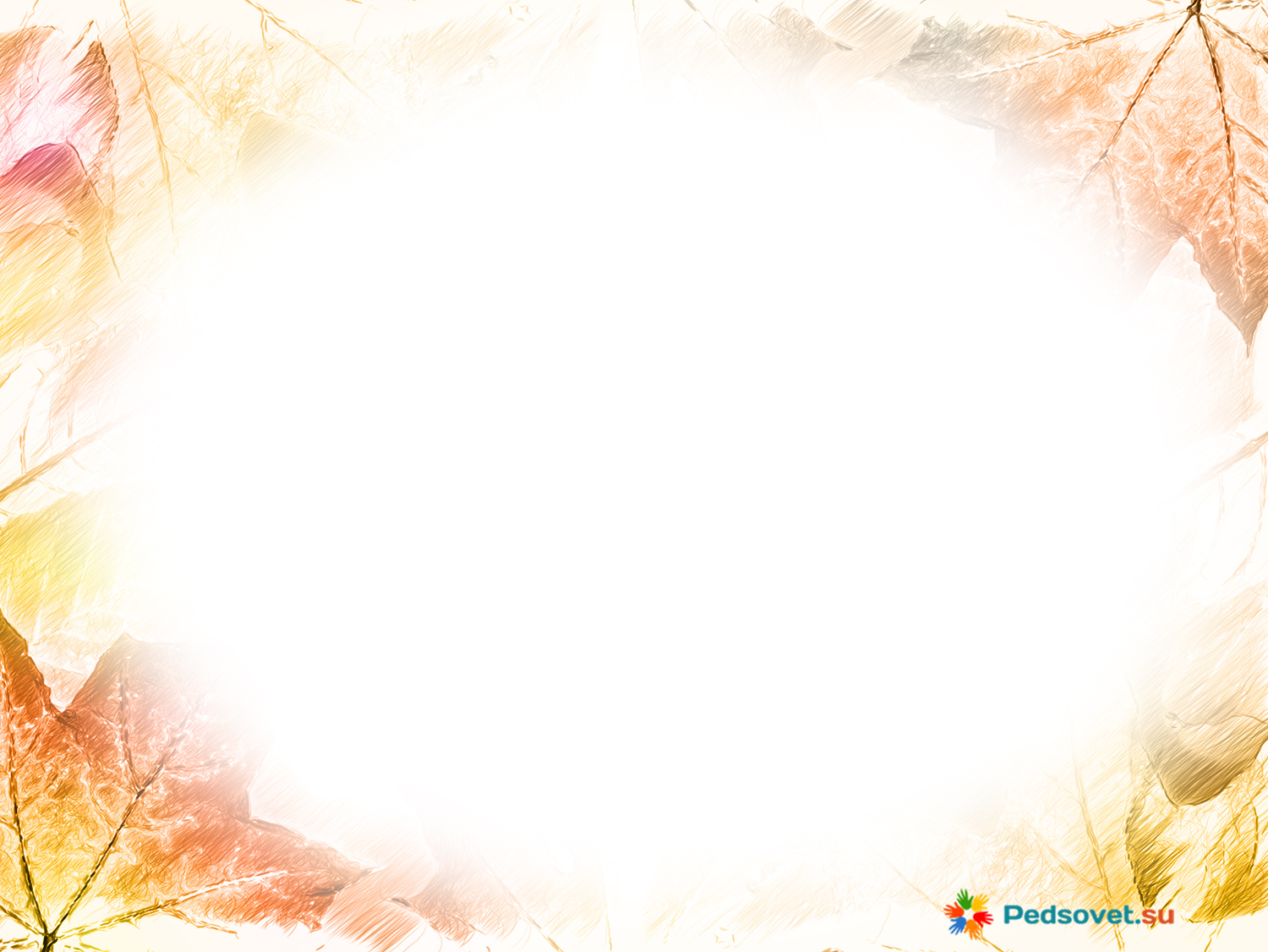 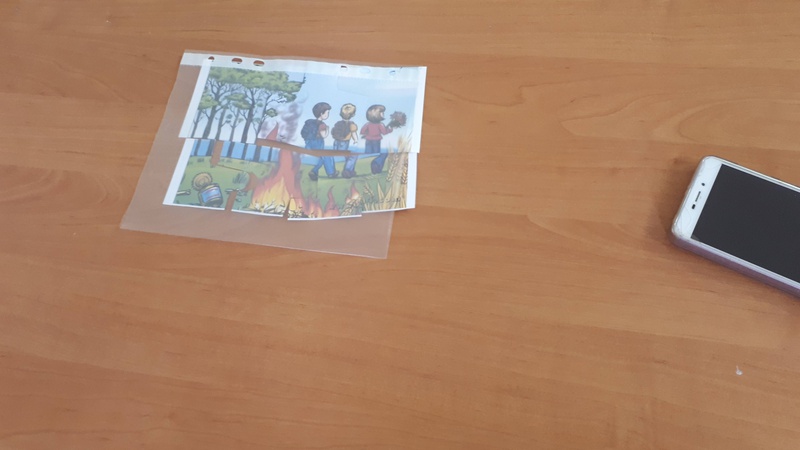 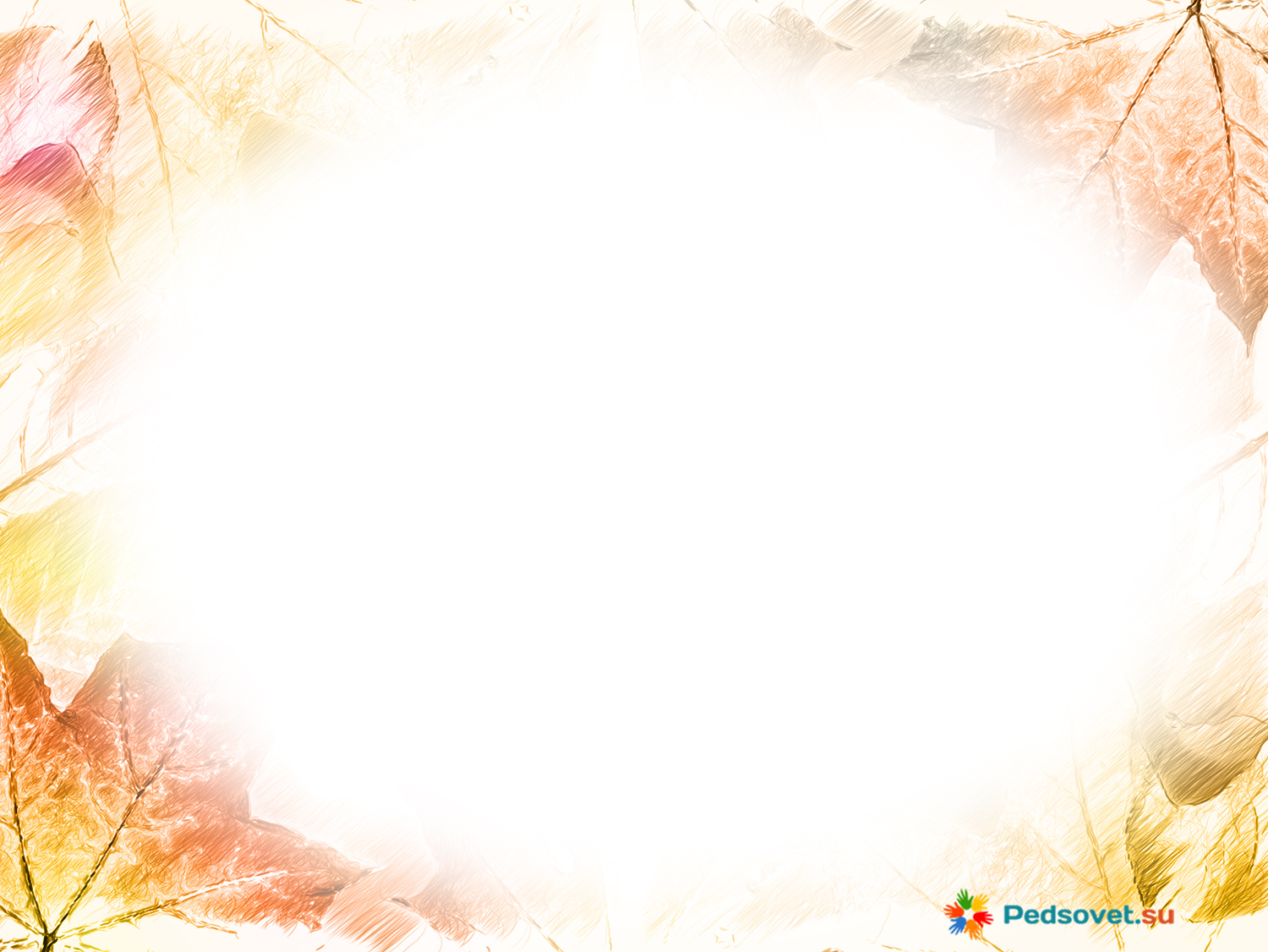 TrashtagChallenge - це новий флешмоб, який перетнув терена кордонів, 5-А активно долучився. Молодці!
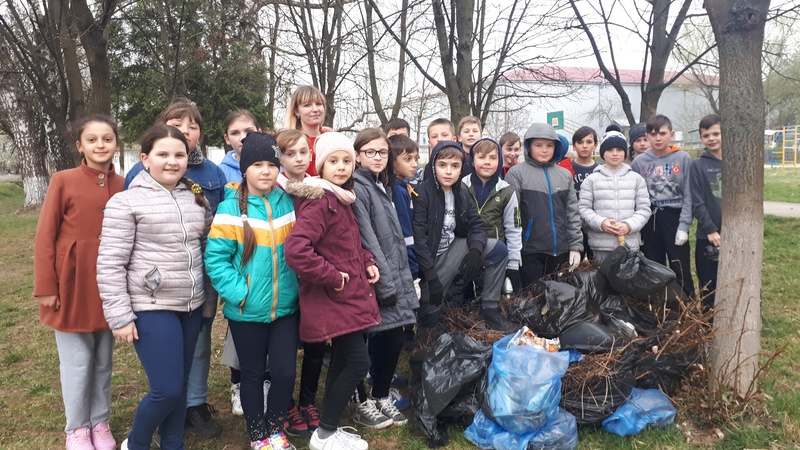 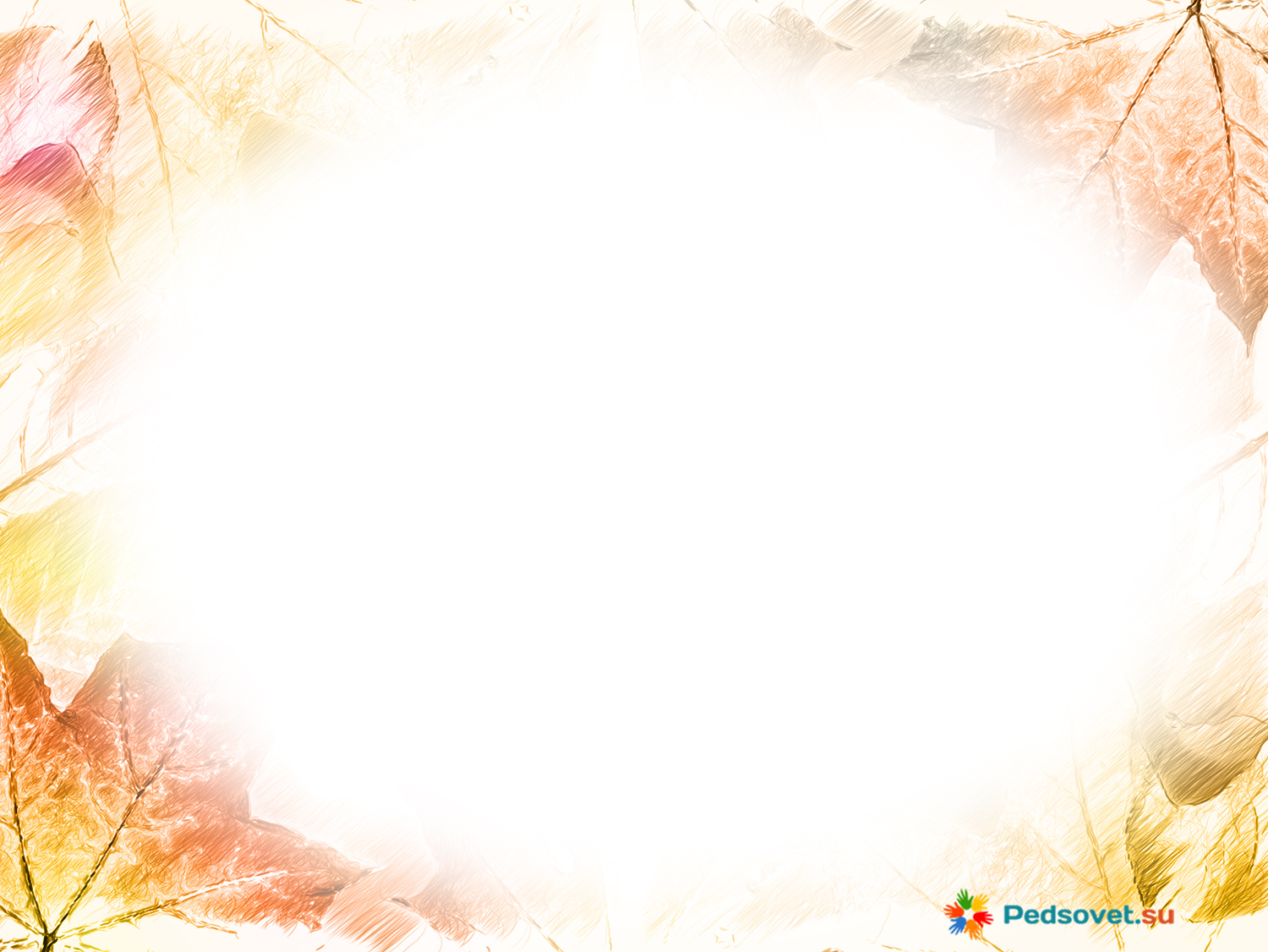 Ось так цікаво проводили час здобувачі освіти під час канікул
Похід у кінотеатр Люм’єр
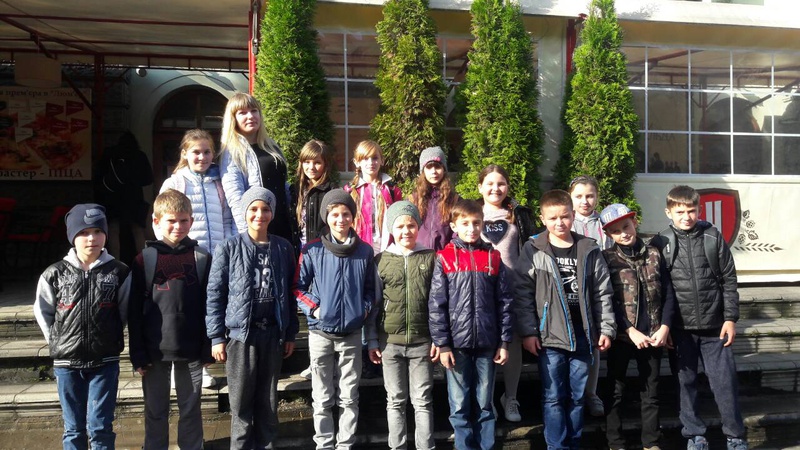 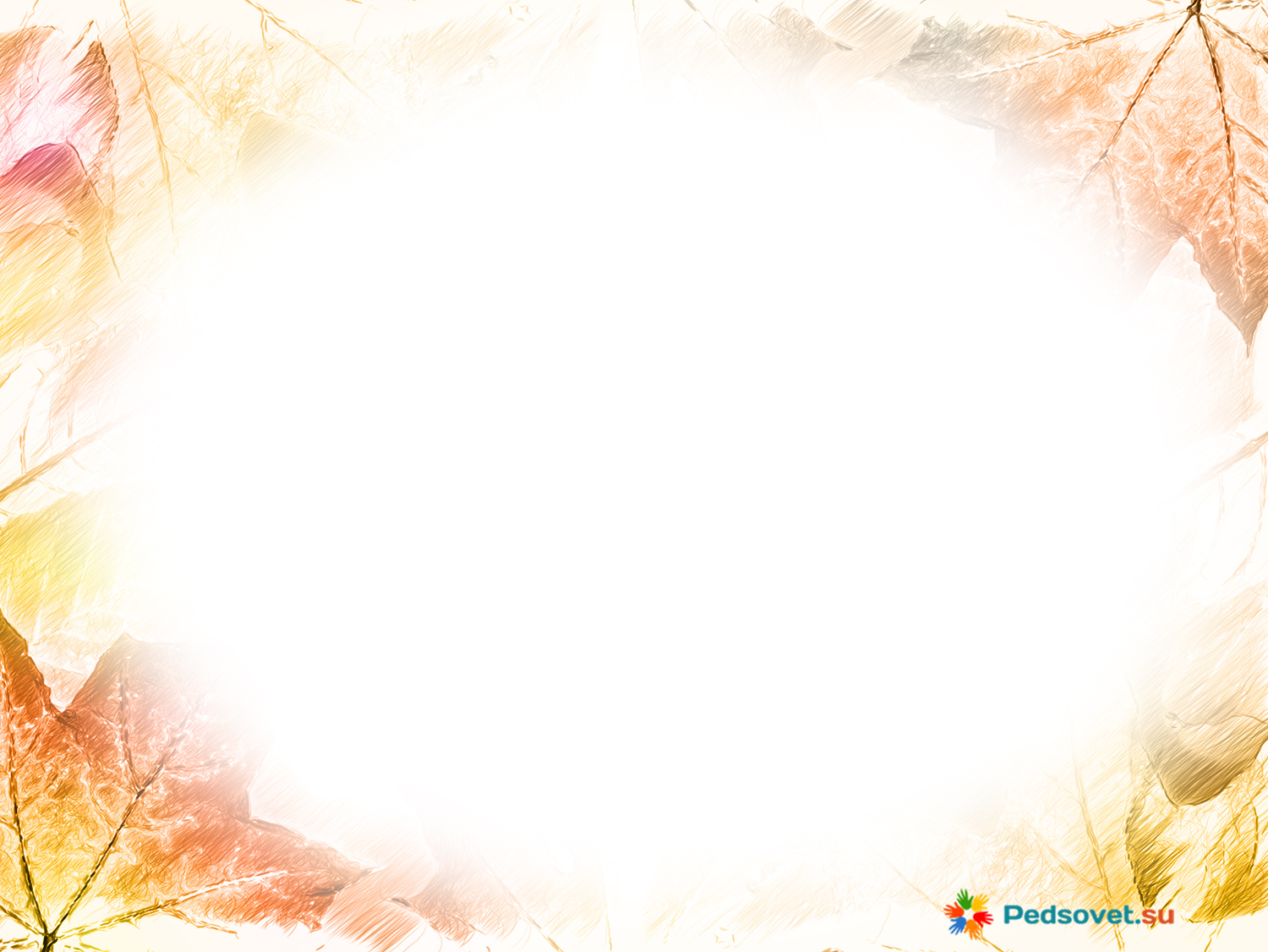 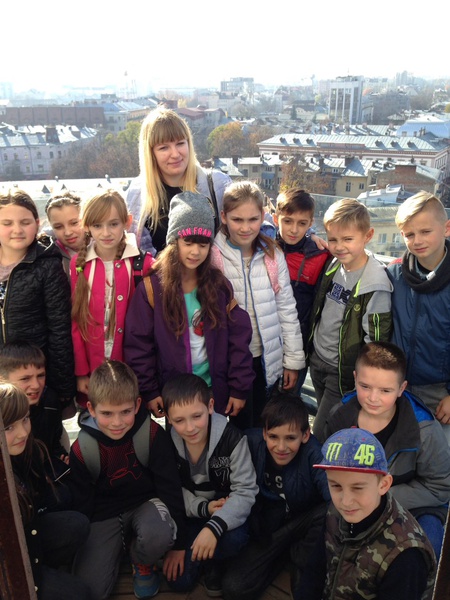 Похід на оглядовий майданчик
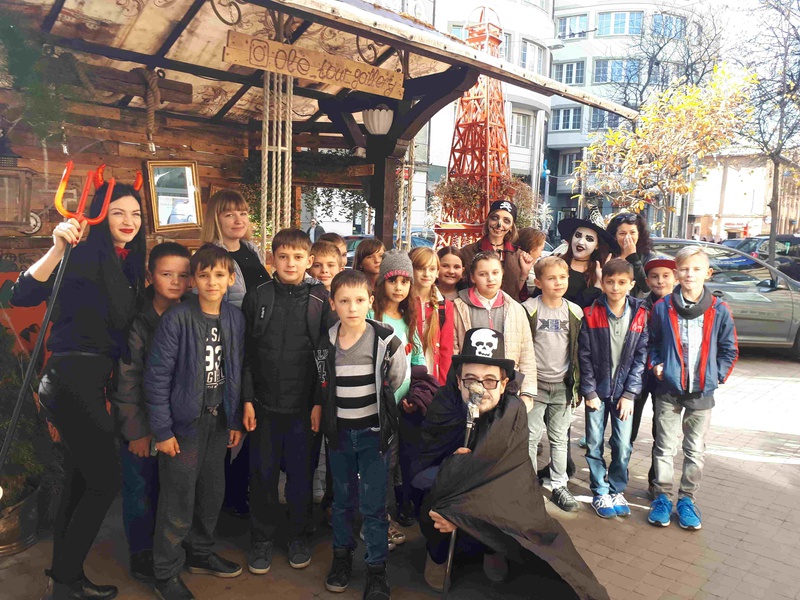 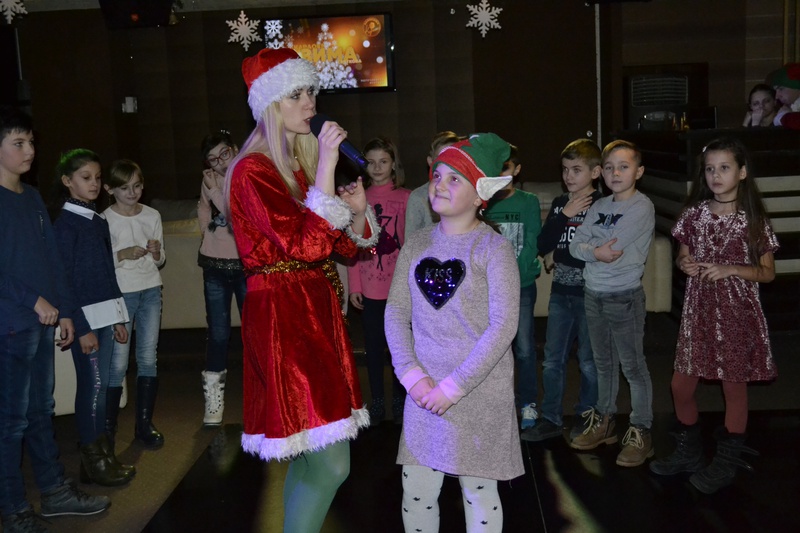 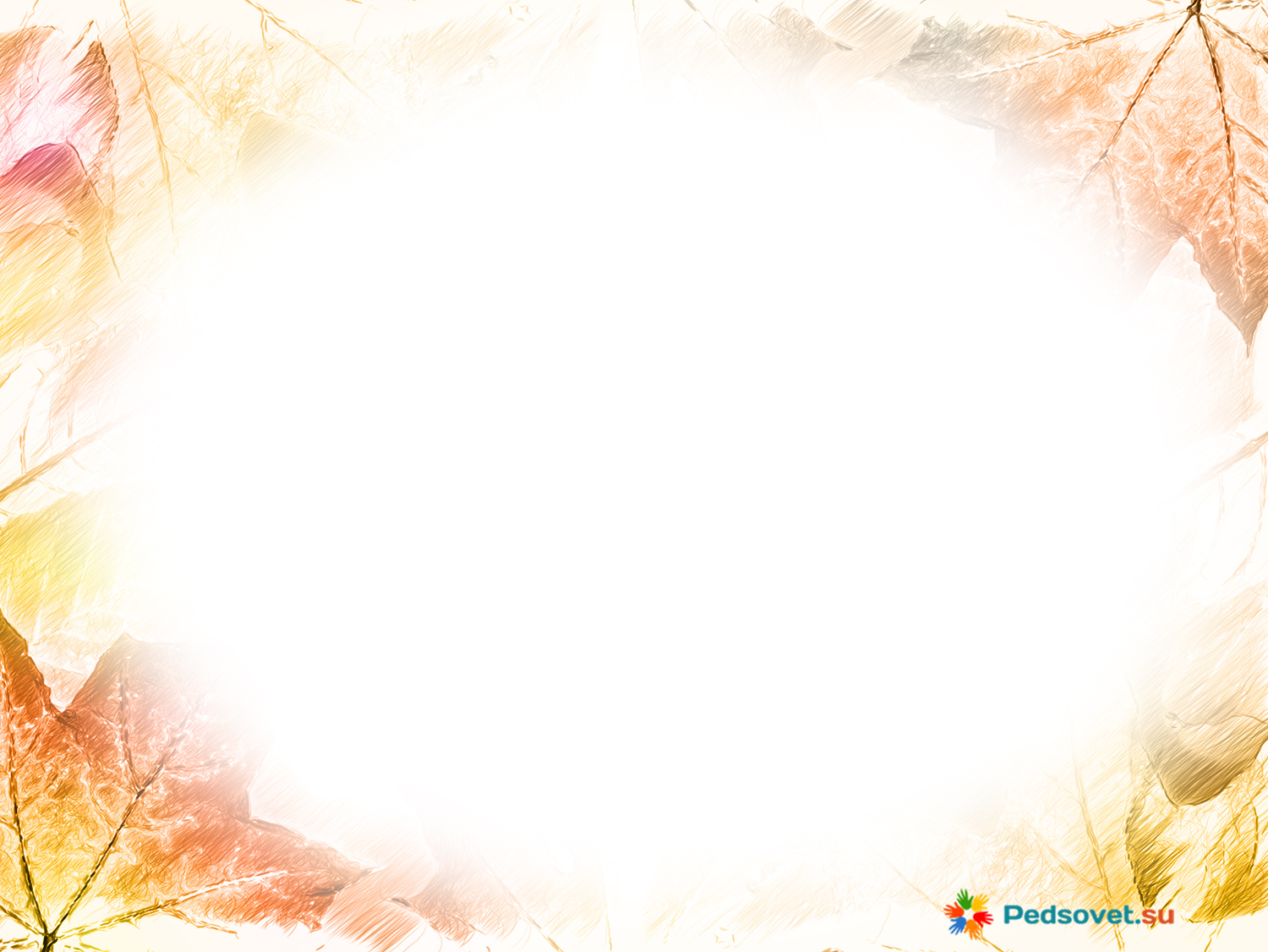 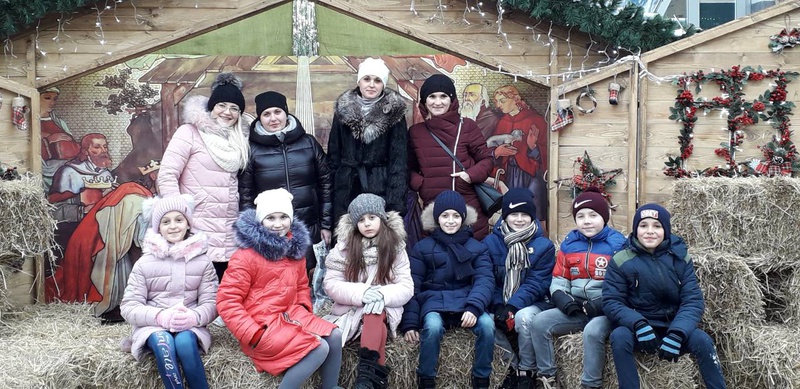 Кінотеатр ”Космос”
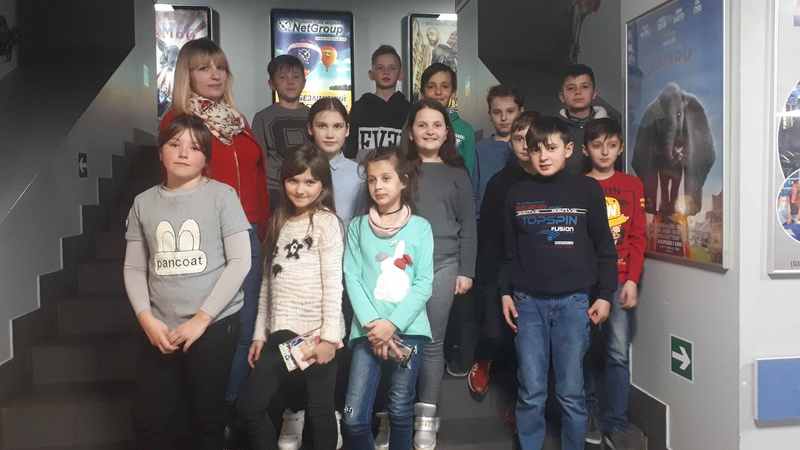 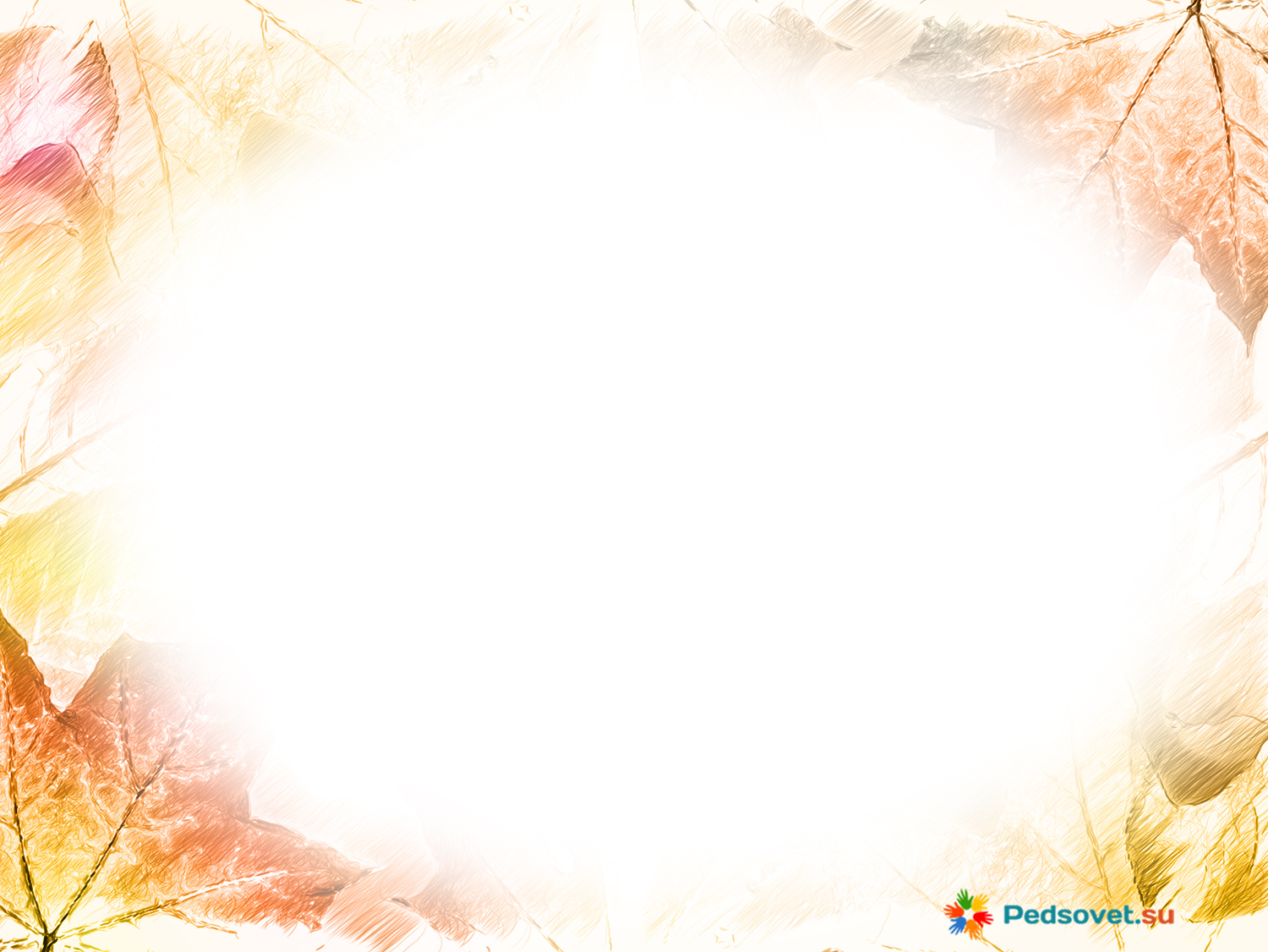 На завершення навчального року ми побували у зоопарку ”Лімпопо” і дельфінарію ”Оскар”
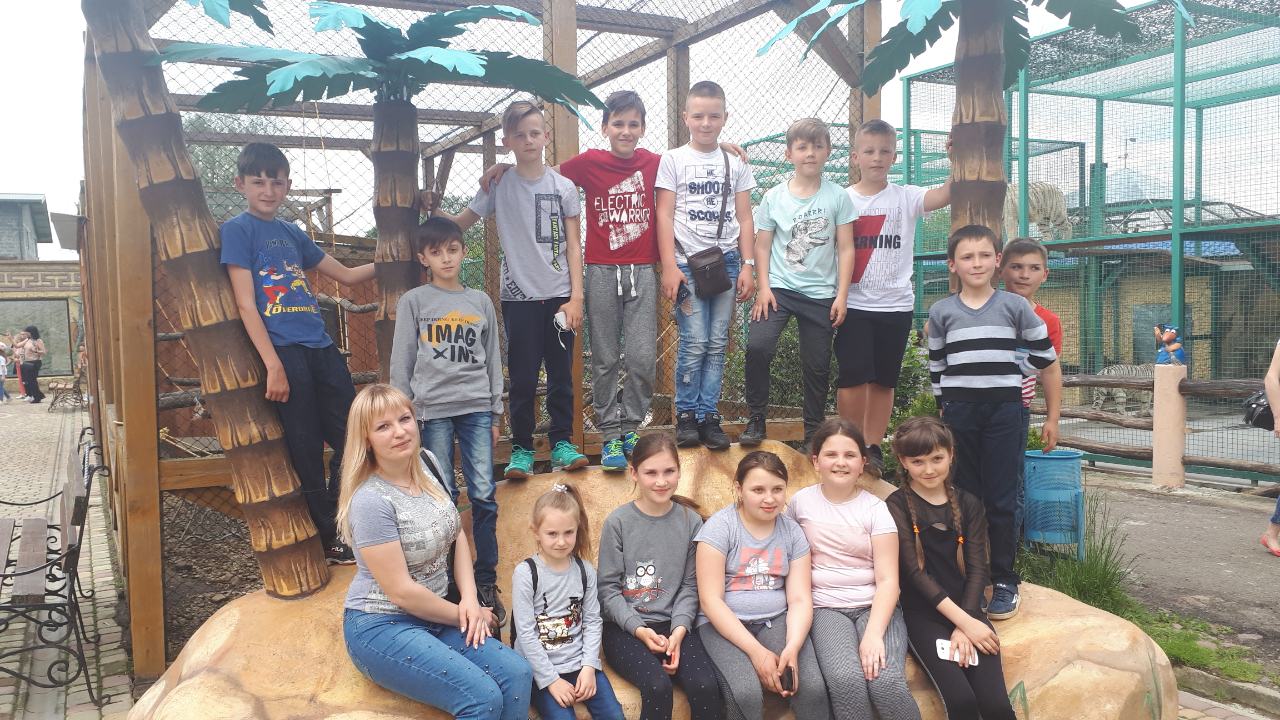 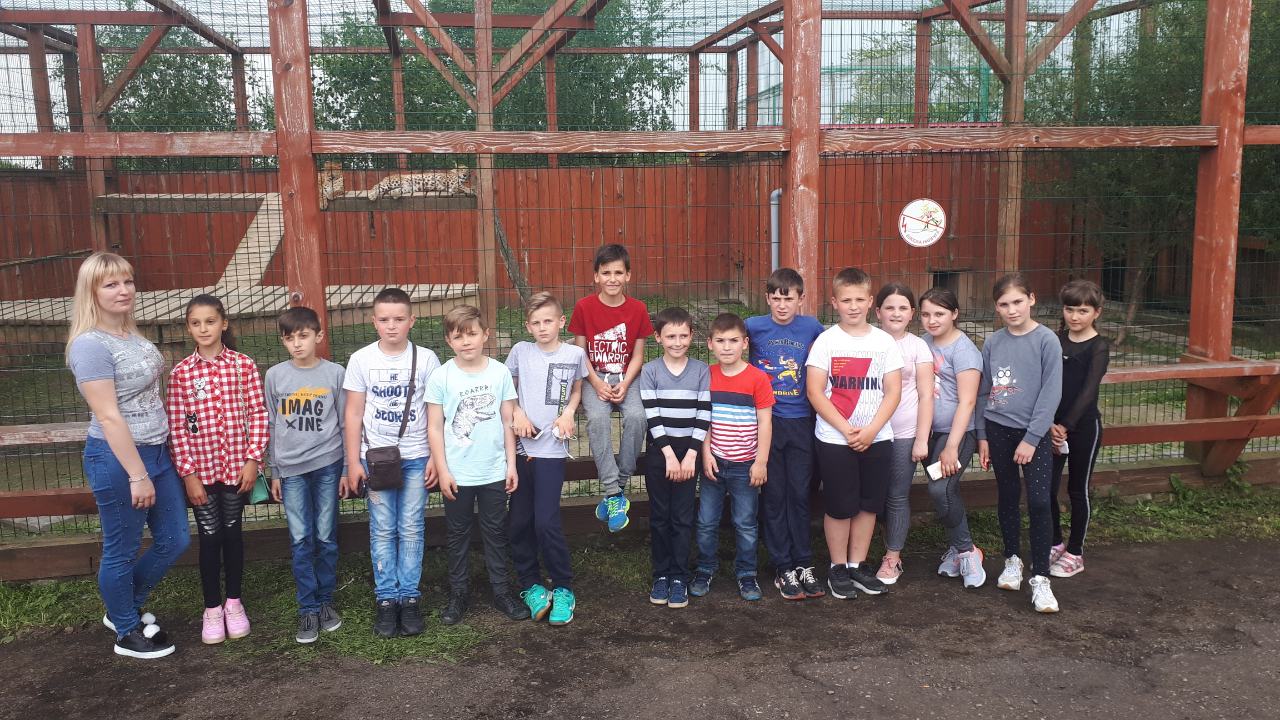 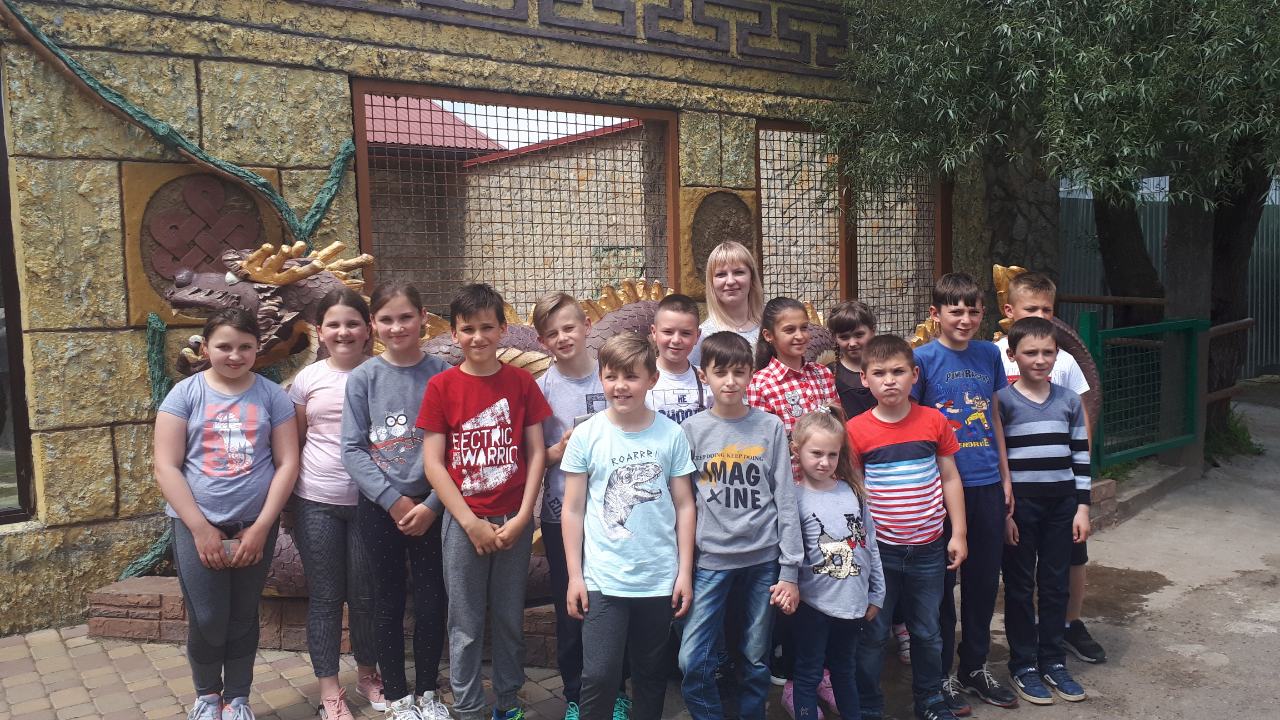 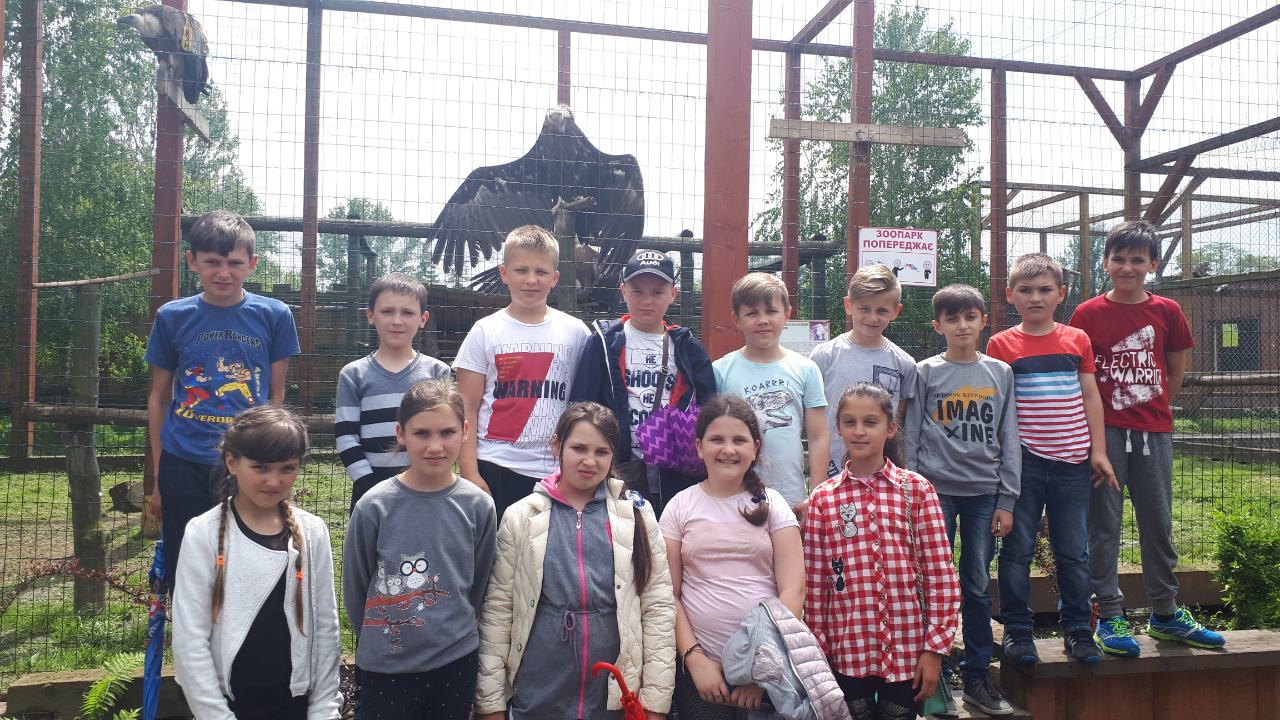 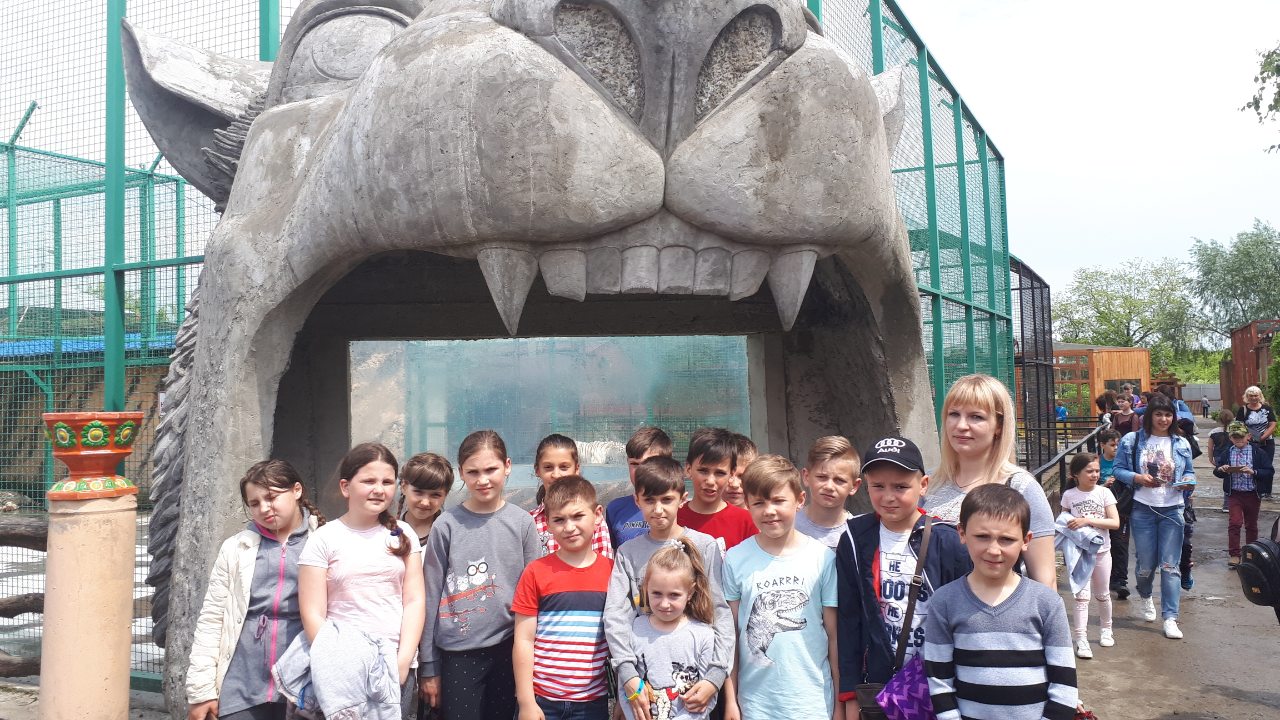 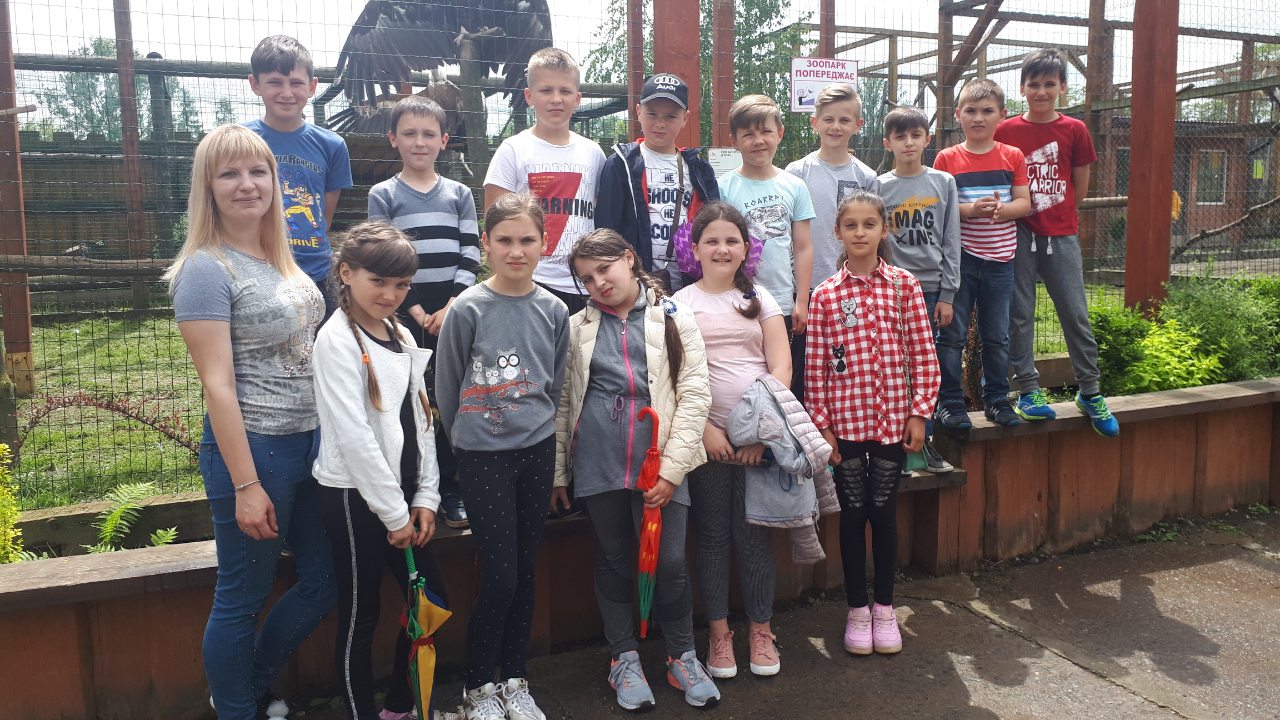 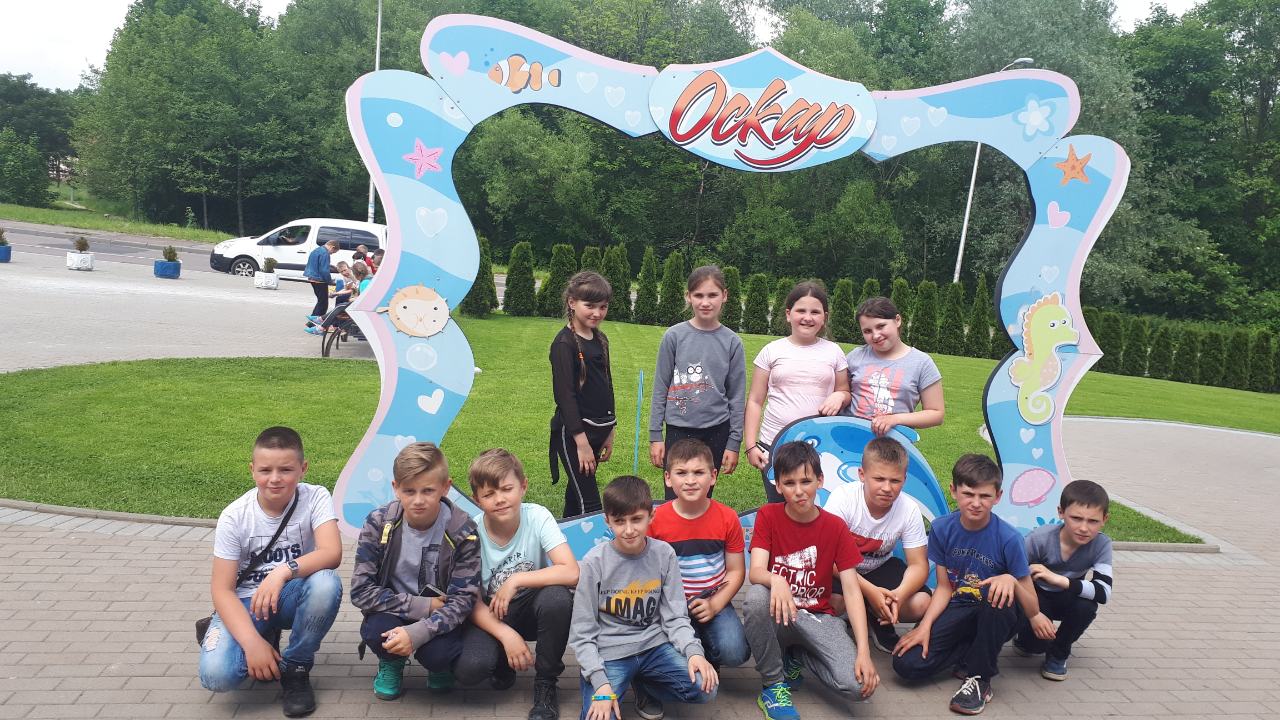 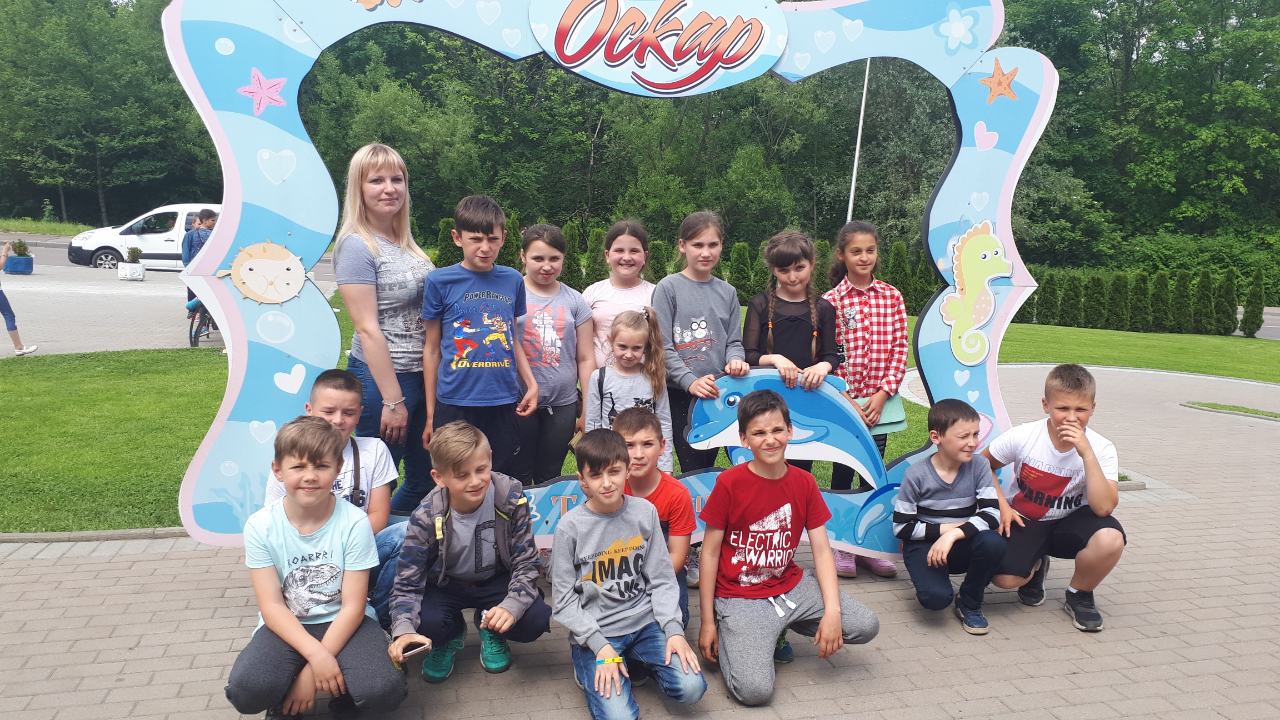 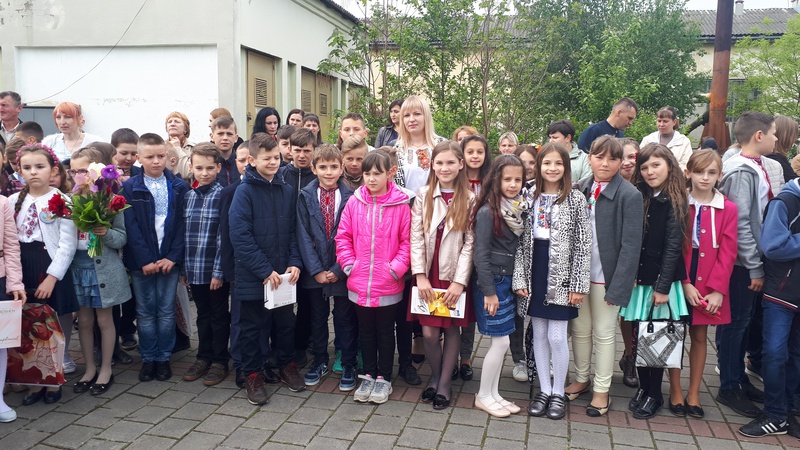 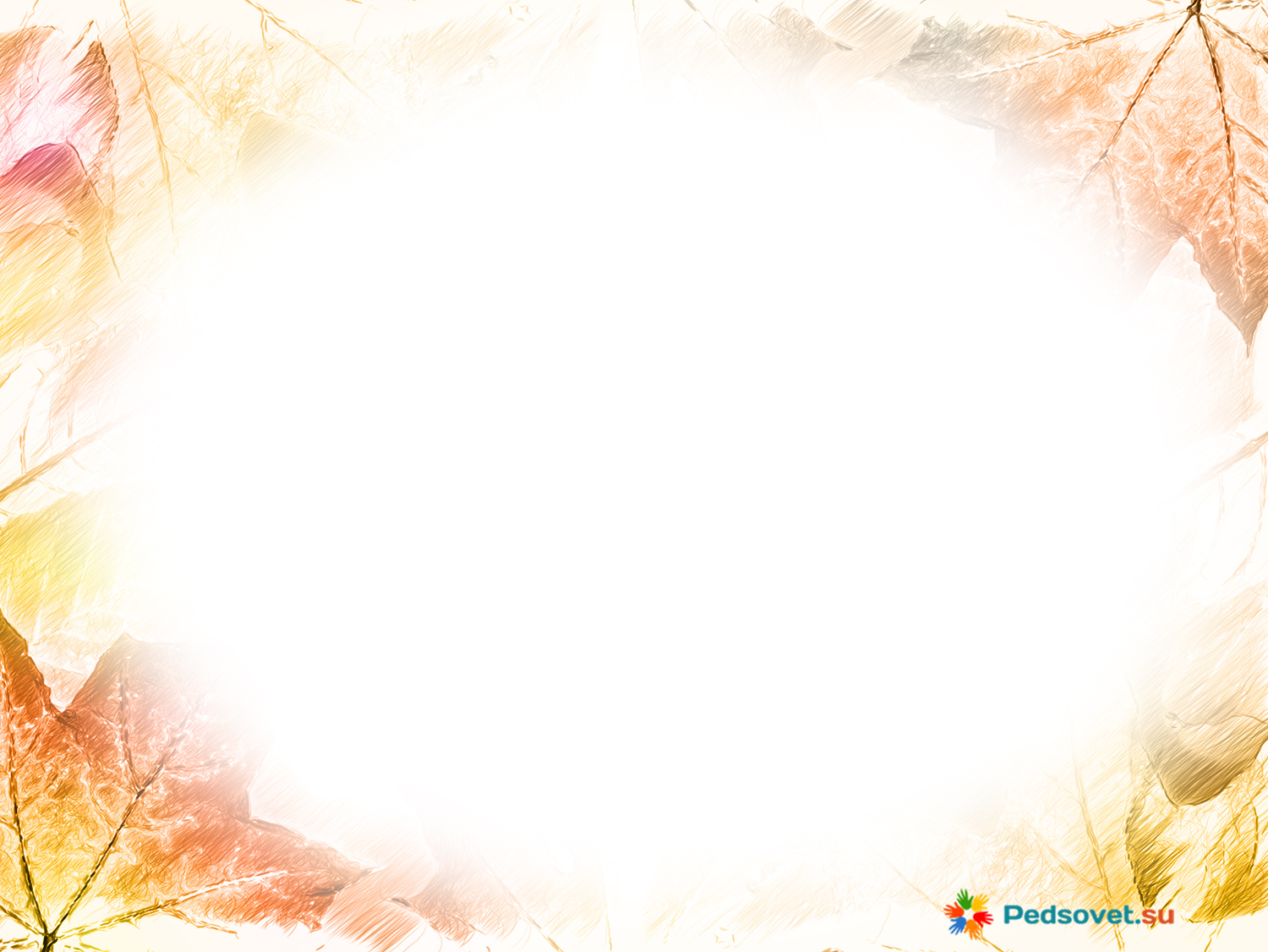 Свято Останнього дзвоника
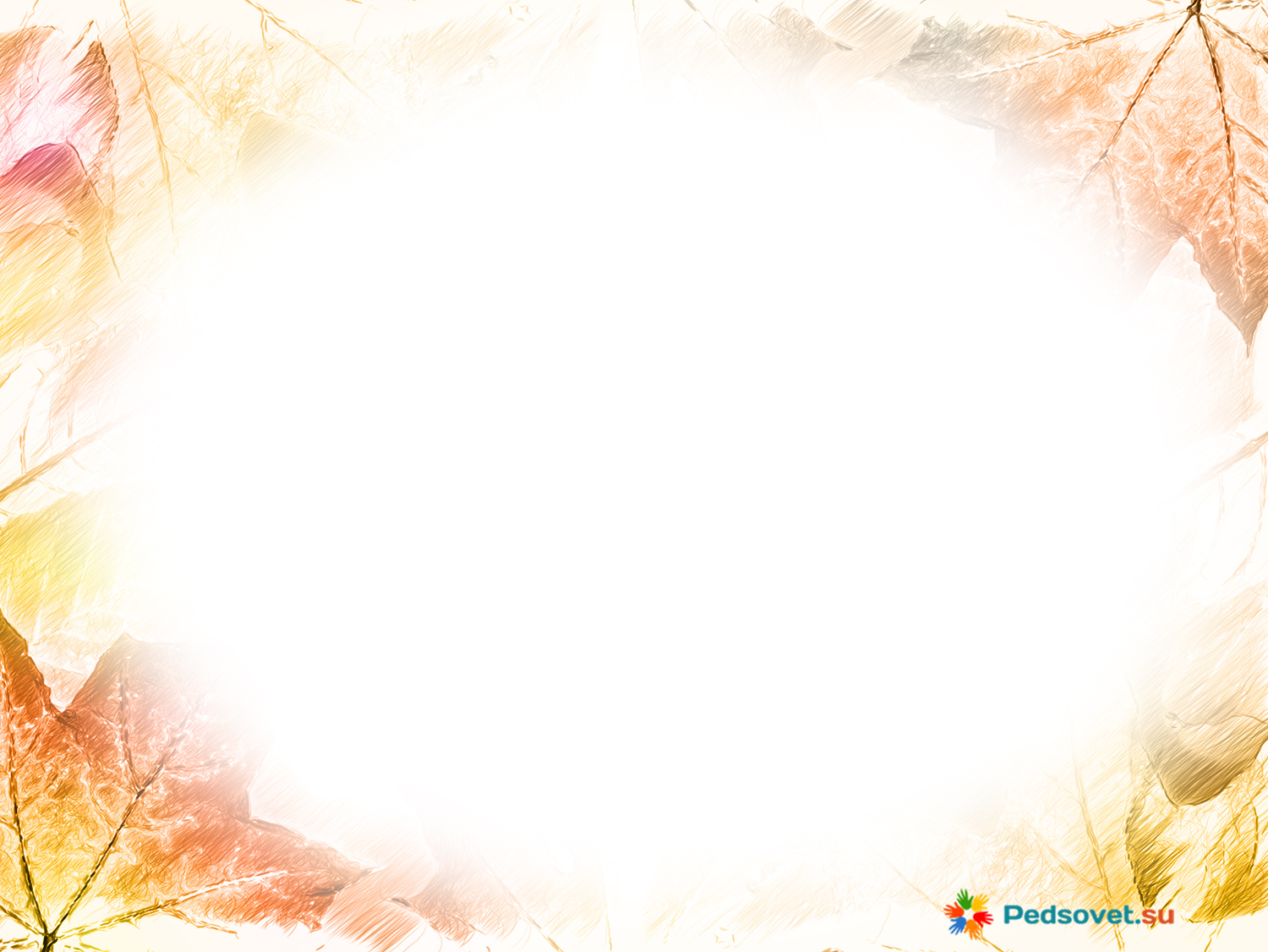 Дякую за увагу!